Муниципальное бюджетное дошкольное образовательное учреждение«Детский сад комбинированного вида №29» АГО«СТАНЬ ЗАМЕТНЕЙ НА ДОРОГЕ»
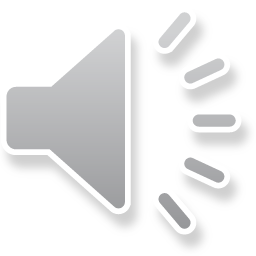 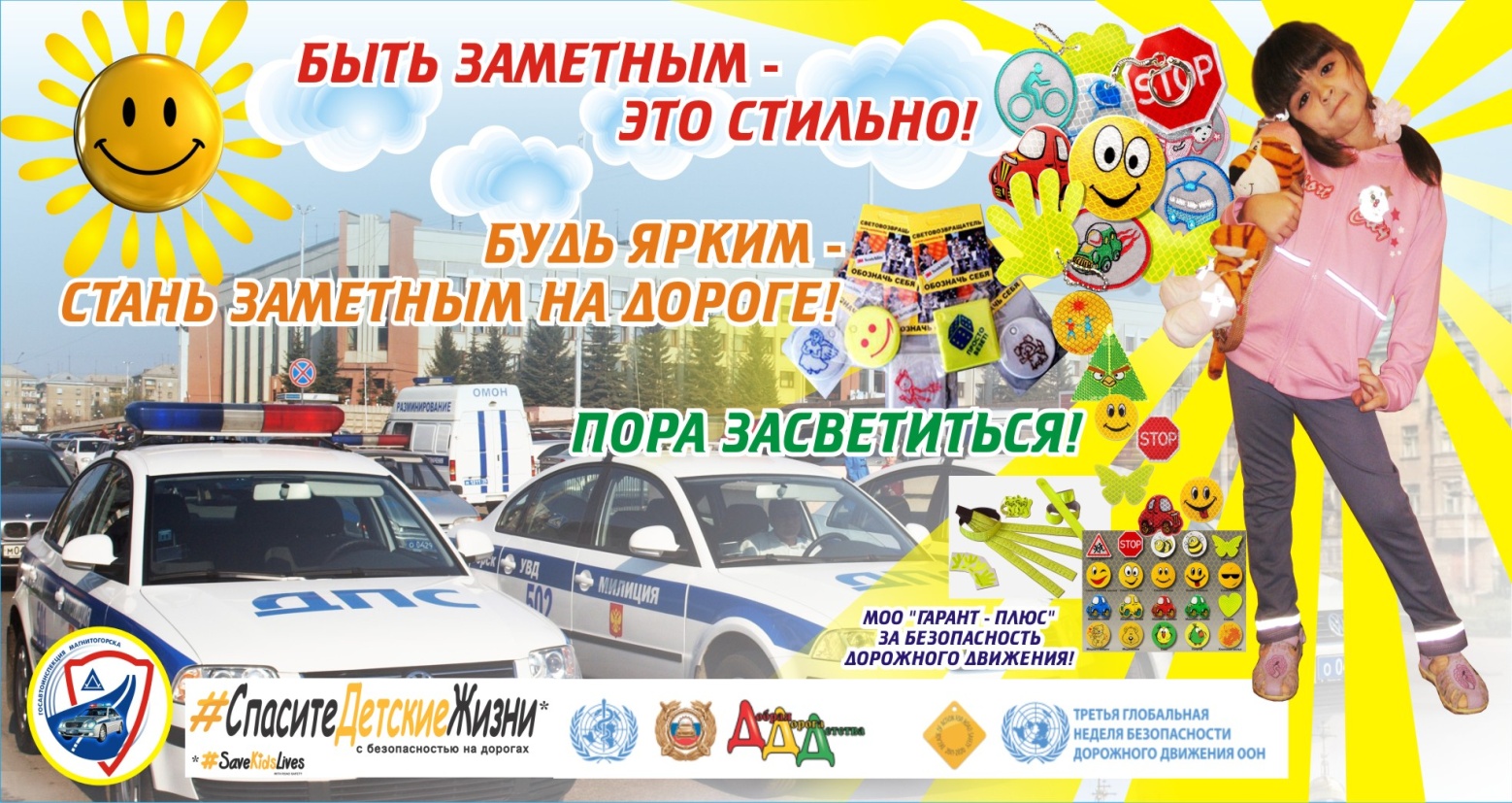 УВАЖАЕМЫЕ РОДИТЕЛИ! Давайте обезопасим самое дорогое, что есть у нас в жизни – наше будущее, наших детей!
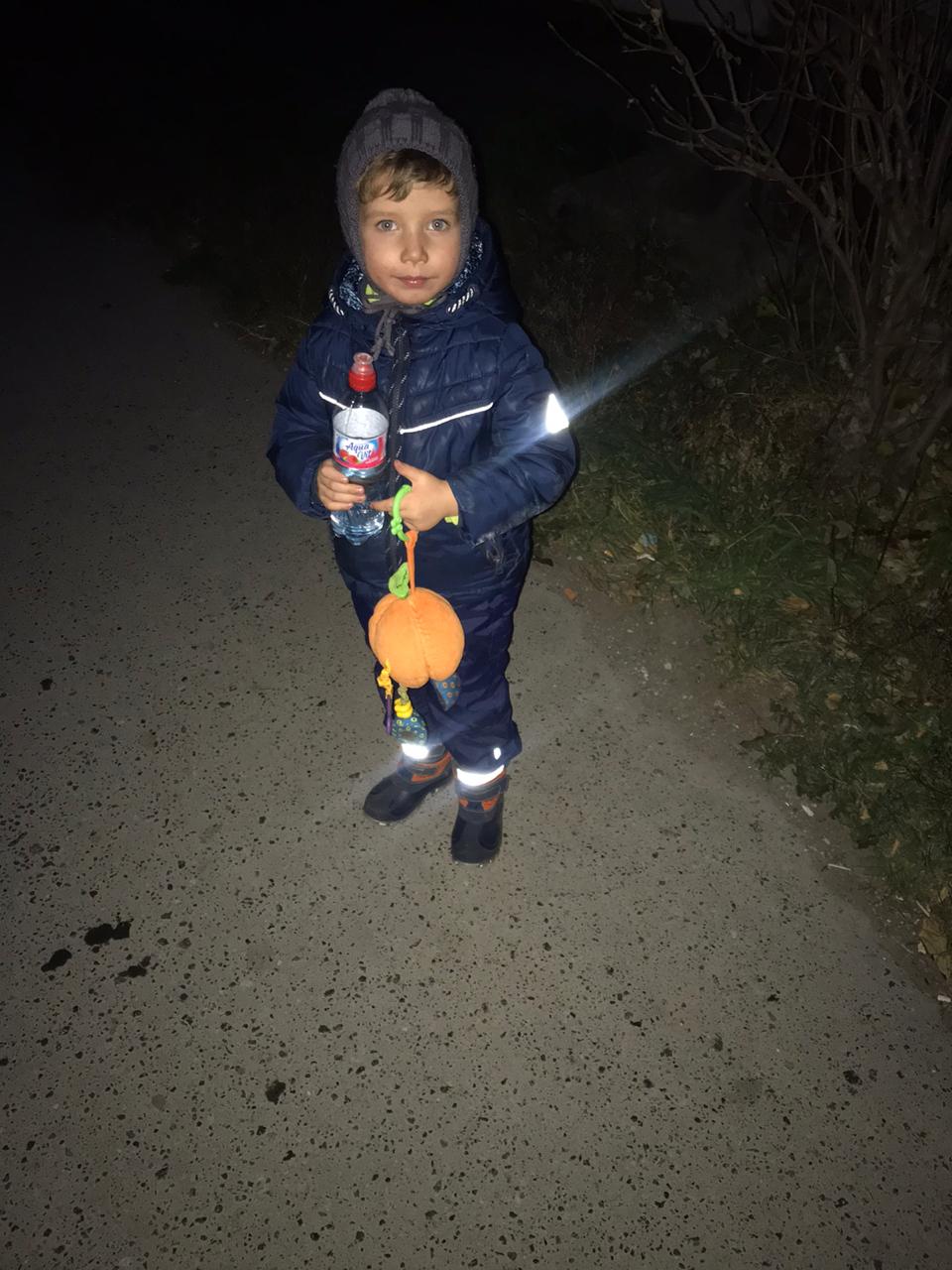 Самое большое количество ДТП происходит в тёмное время суток. В это время водителям сложно вовремя увидеть человека, вышедшего на проезжую часть. Неблагоприятные погодные условия и неосвещённые участки улиц ещё больше усугубляют ситуацию. Но защититься пешеходам помогут светоотражающие элементы на их одежде. В вечернее и ночное время на плохо освещённых участках дорог водитель намного раньше и с довольно большого расстояния заметит пешехода, у которого присутствует хотя бы один светоотражающий элемент на верхней одежде, тогда пешеход становится  буквально в 3 раза заметнее водителю, что даёт ему возможность своевременно среагировать.
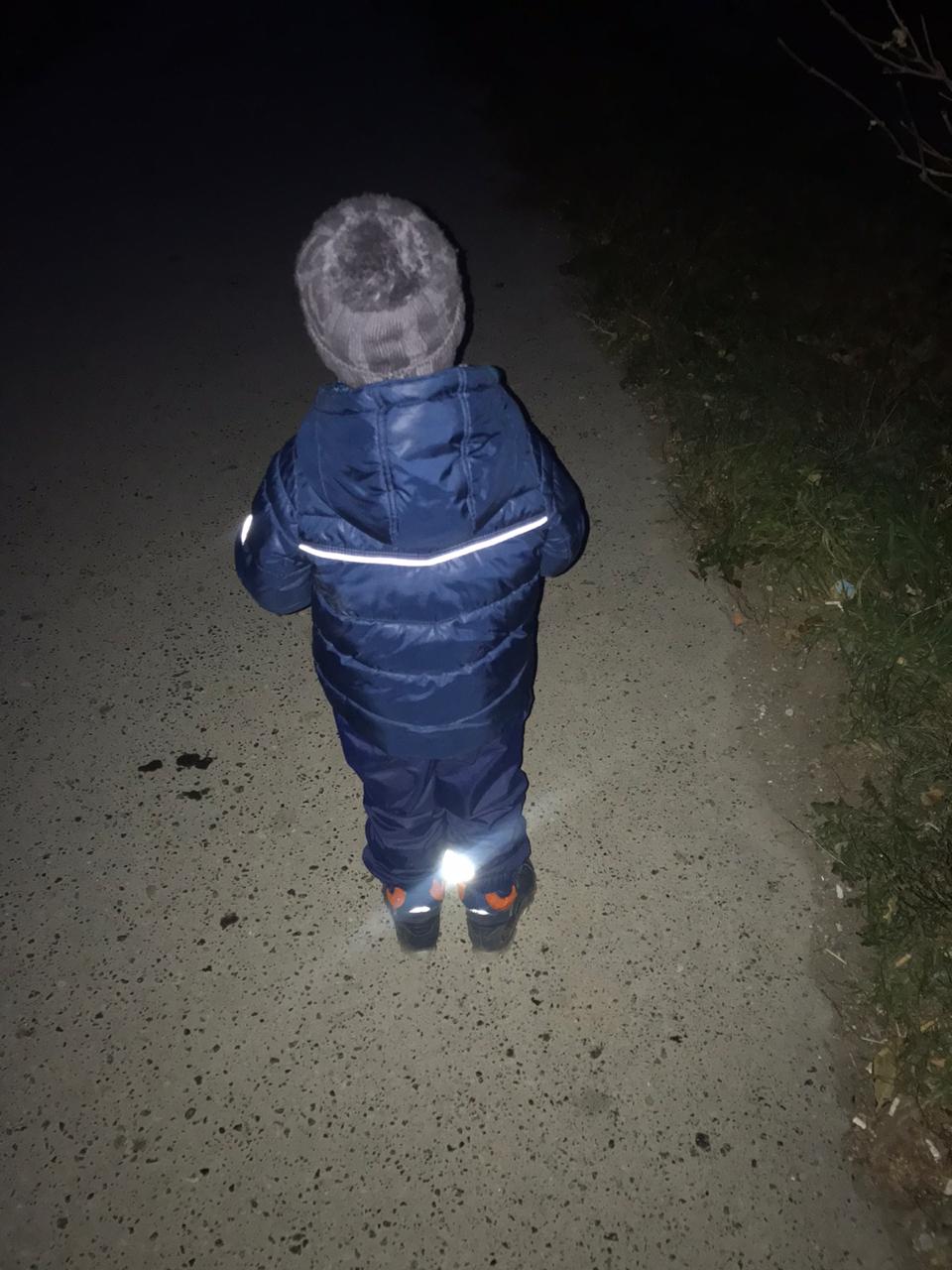 Светоотражатели сделают вас заметней на дороге!
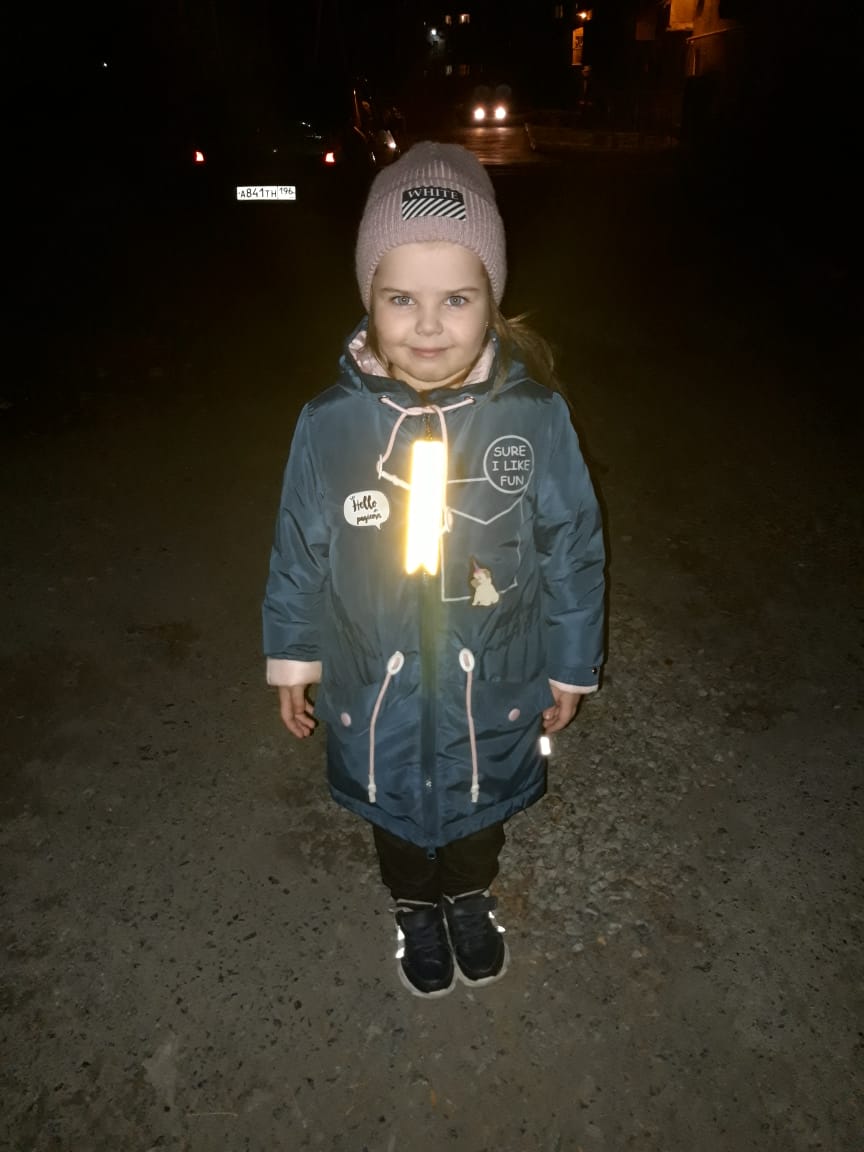 С 1 июля 2015 г. вступили в силу дополнения и небольшие поправки, внесённые в уже работающий закон о светоотражающих элементах на одежде. Согласно установленному ныне положению, в тёмное время суток светоотражающие наклейки или нашивки на одежде должны быть у всех пешеходов , как переходящих улицу, так и движущихся вдоль обочины дорог и трасс. Замеченный без отражателей на одежде пешеход получит предупреждение либо штраф в размере 500 рублей. А в случае попадания в дорожно-транспортное происшествие часть вины такому пешеходу придётся взять на себя
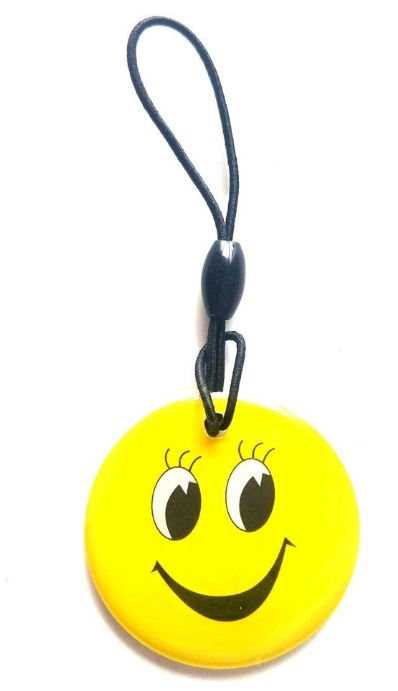 Светоотражатели сделают вас заметней на дороге!
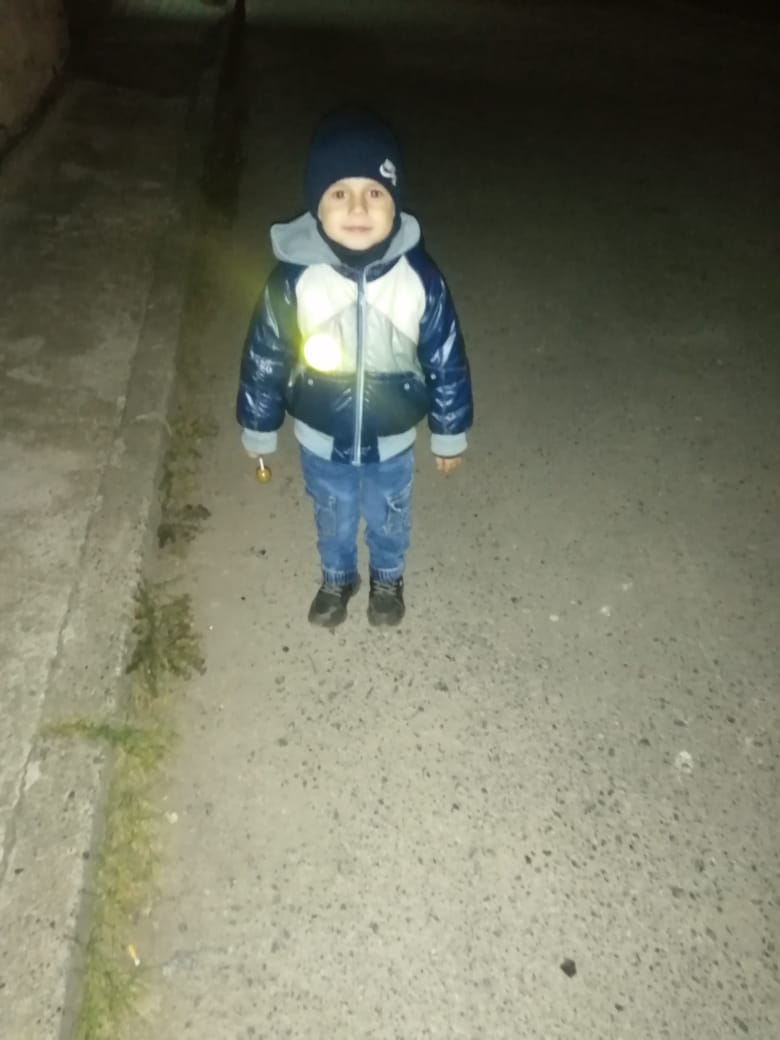 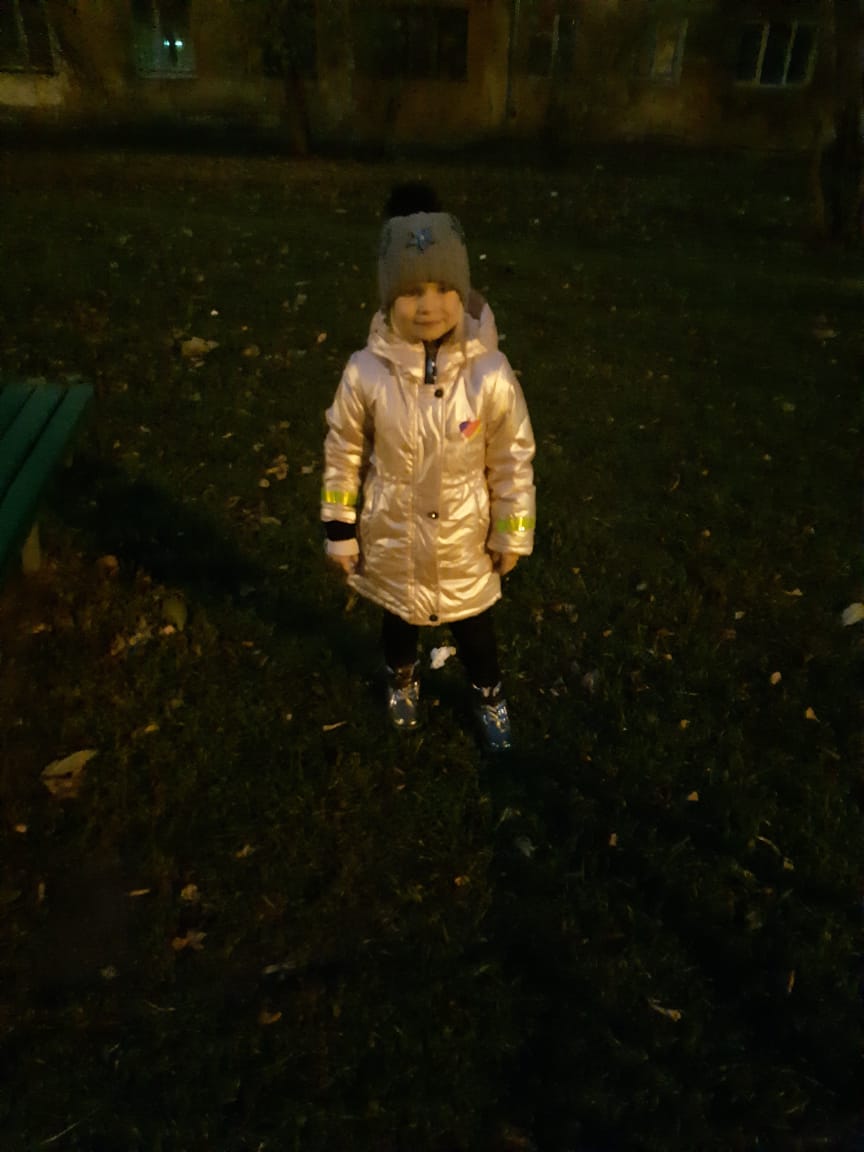 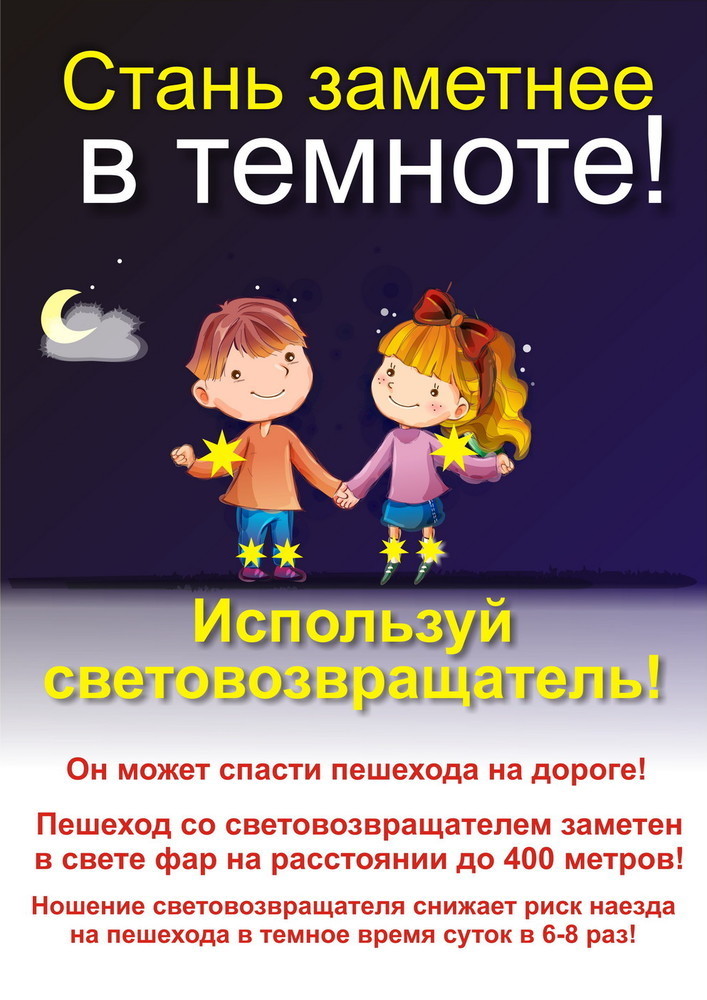 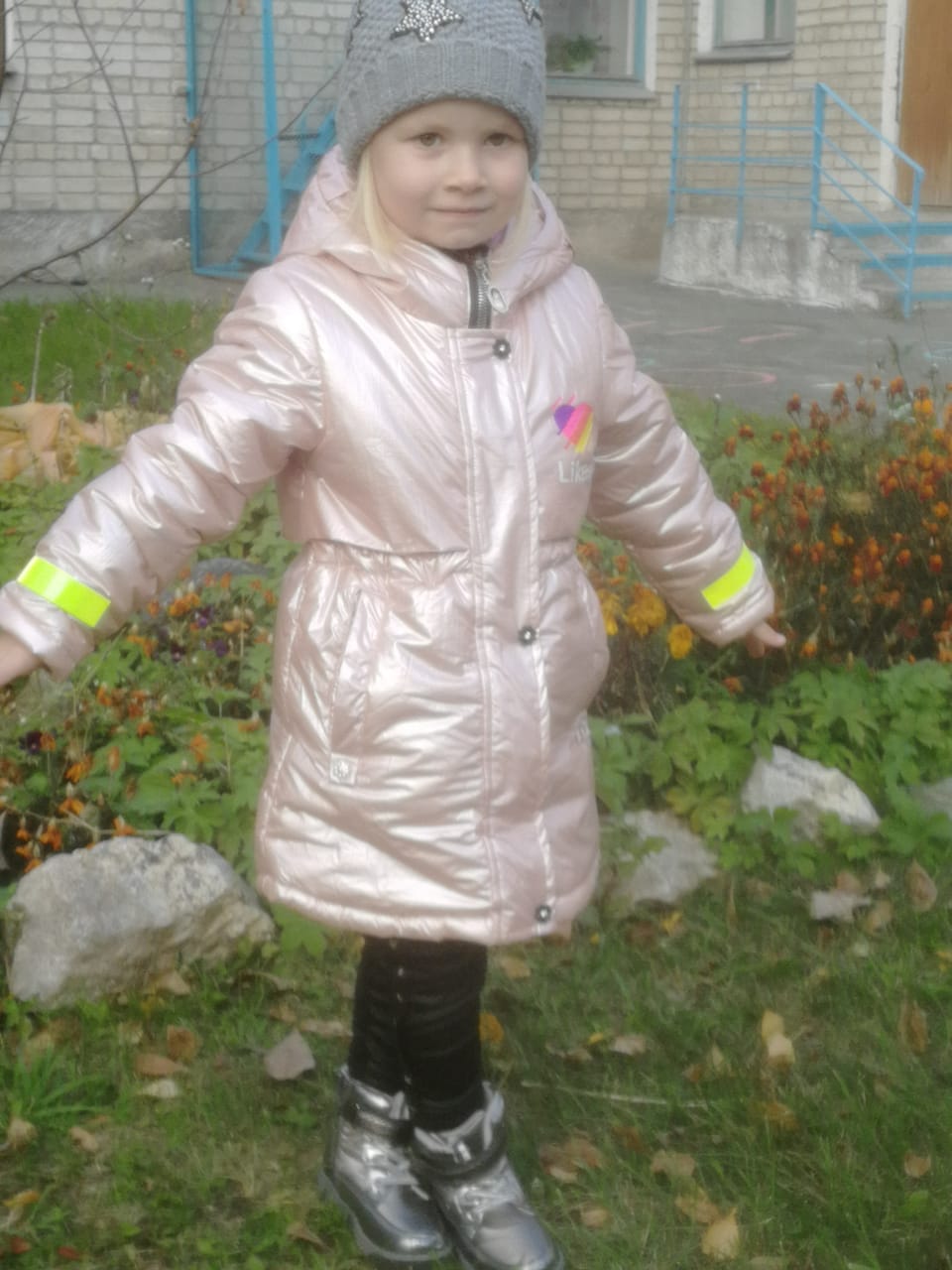 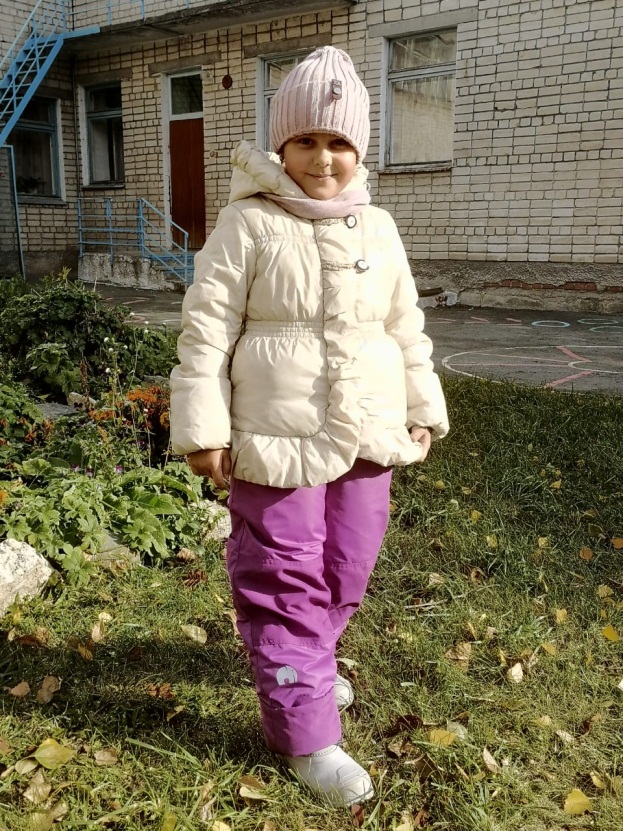 Что такое фликер?
Фликеры – микропризматические световозвращатели для пешеходов. В переводе с английского «flicker»- мерцать, сверкать, мигать. Чтобы обозначить себя на дороге ночью или в непогоду нужно совсем немного – разместить «светлячки» на одежде, сумке, рюкзаке, обуви и т.д. Отражаясь в свете фар машин, они обозначат ваше присутствие на дороге, а, значит, позволят водителям снизить скорость и не допустить наезда.
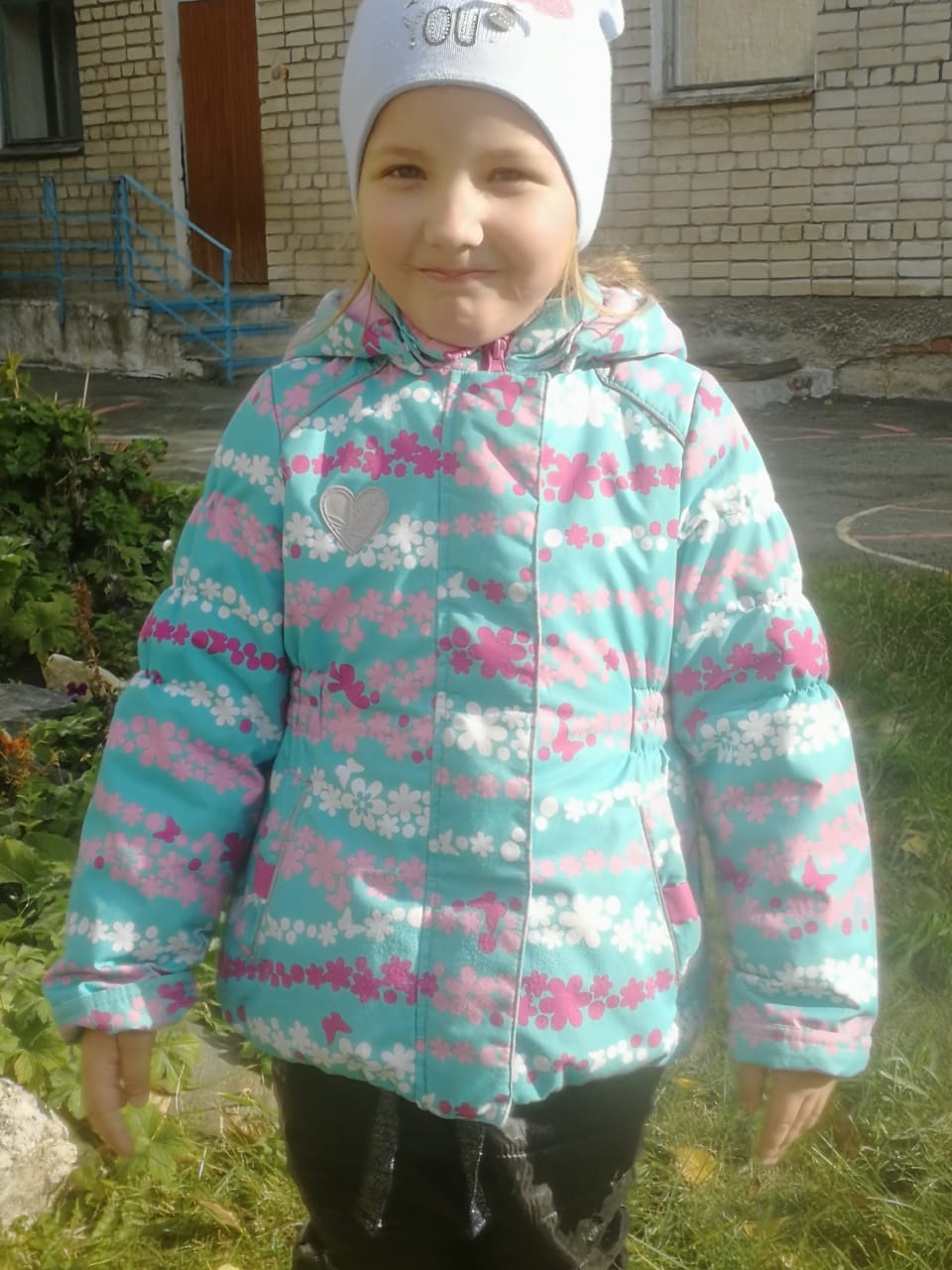 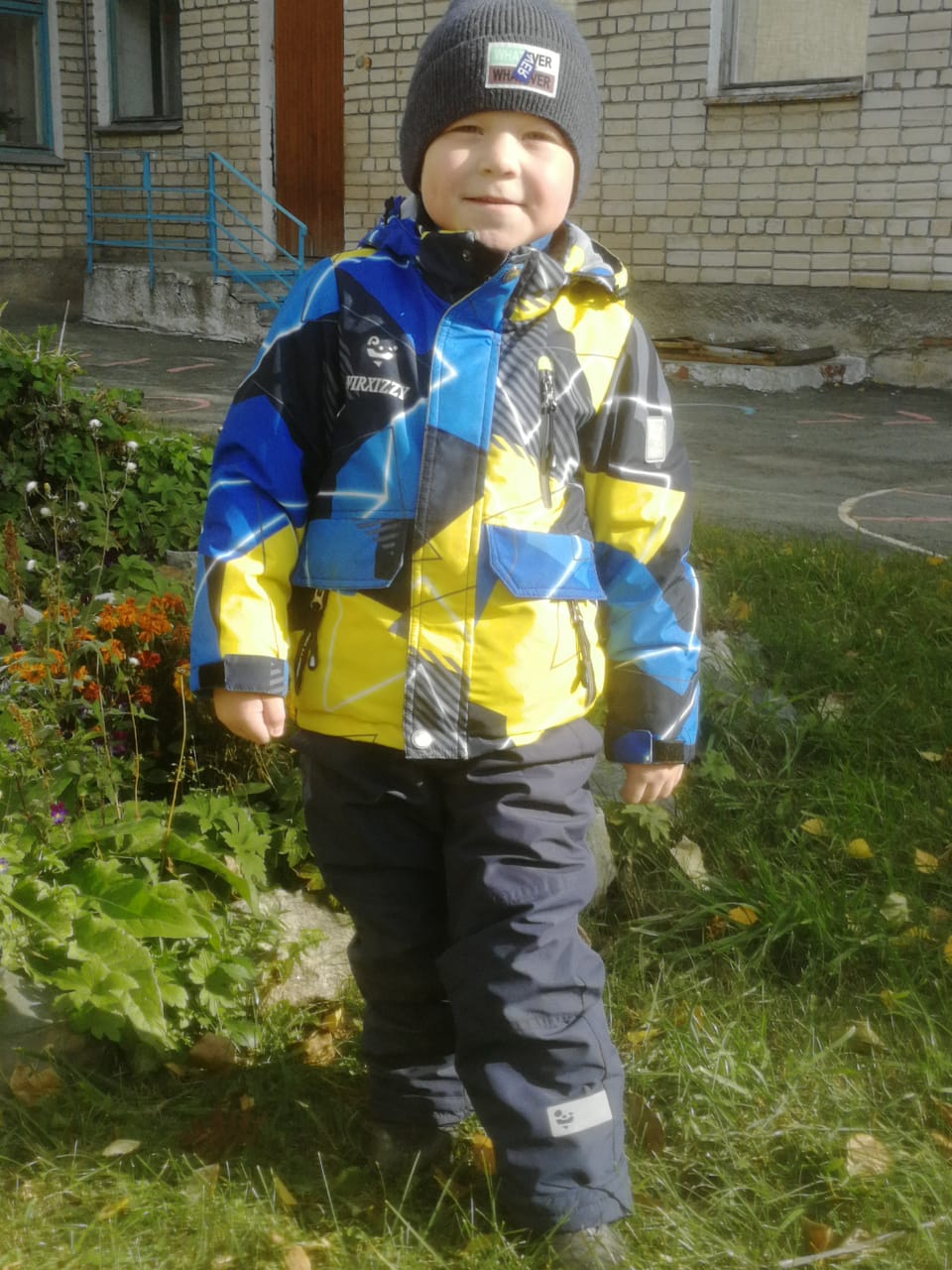 Виды светоотражающих элементов
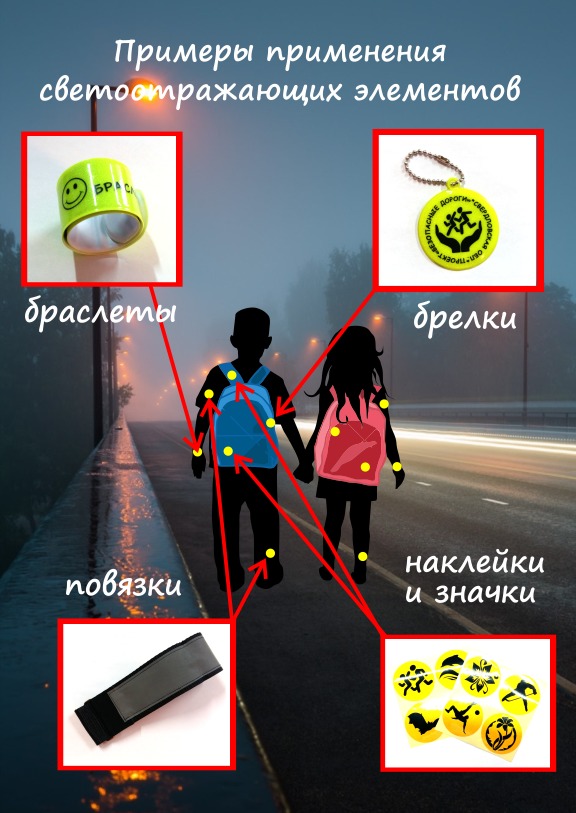 Световозвращающий элемент – изделие, не являющееся предметом одежды и используемое в качестве вспомогательного средства для обеспечения видимости человека.
Площадь световозвращающего элемента должна составлять не менее 15 – 50 квадратных сантиметров
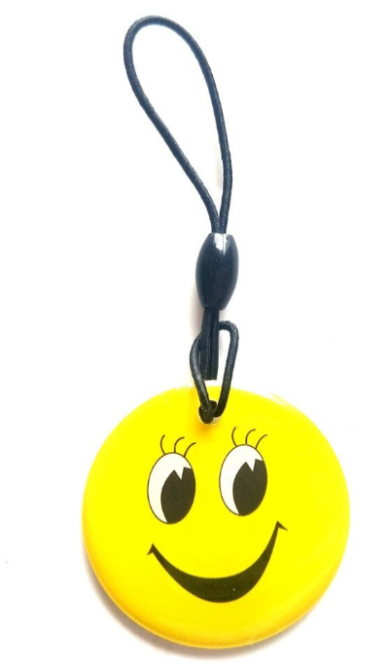 Виды светоотражающих элементов
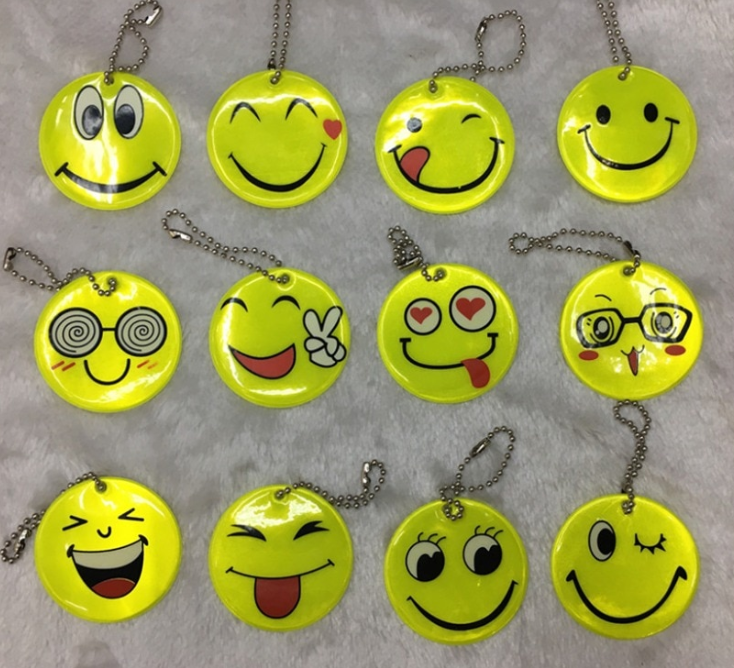 Подвешиваемый световозвращатель (подвеска) – изделие, подвешиваемое на одежду или часть тела, которое при необходимости можно легко подвешивать и снимать.
Виды светоотражающих элементов
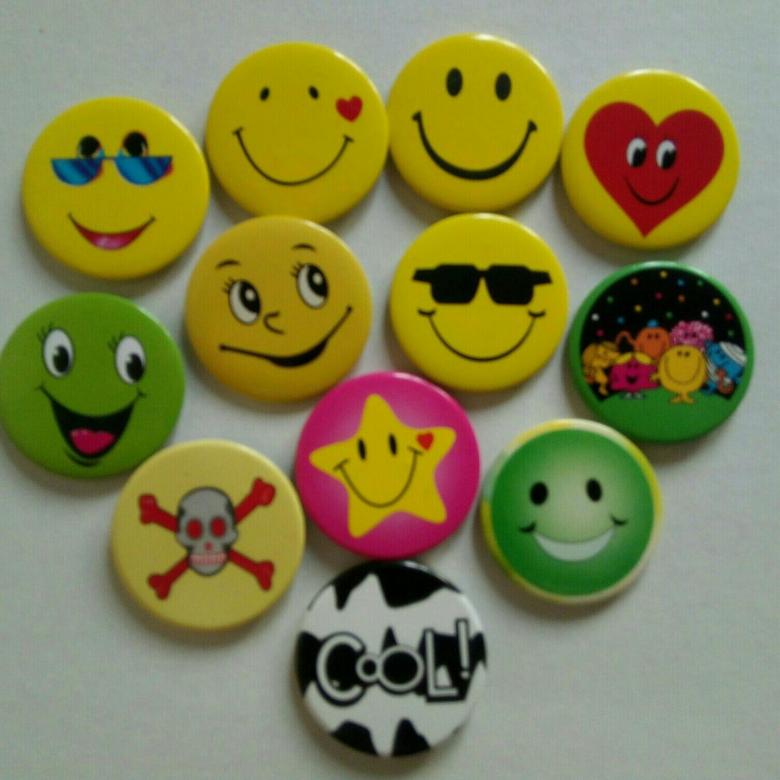 Съемный световозвращатель (значок) – изделие, временно прикрепляемое к одежде или надеваемое на какую-либо часть тела и снимаемое без помощи инструментов.


Несъемное световозвращающее изделие (наклейки) – изделие, предназначенное быть постоянно закрепленным.
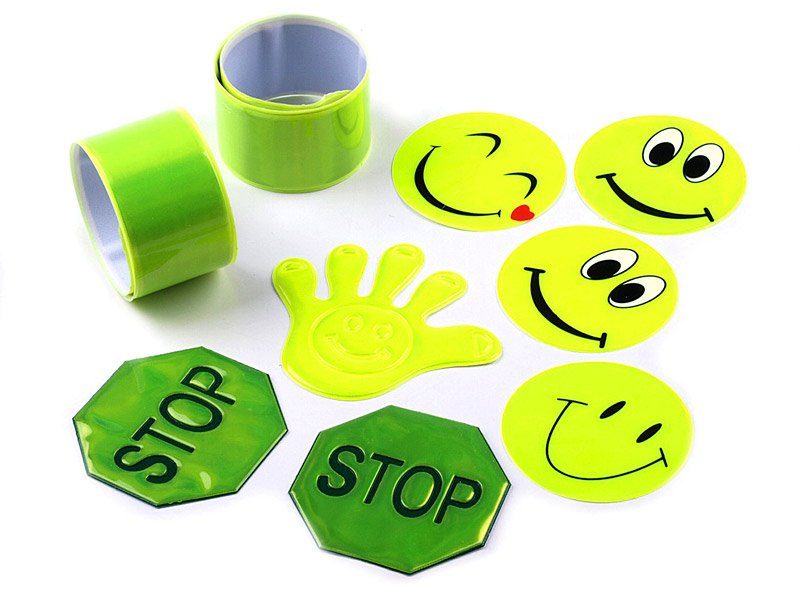 Виды светоотражающих элементов
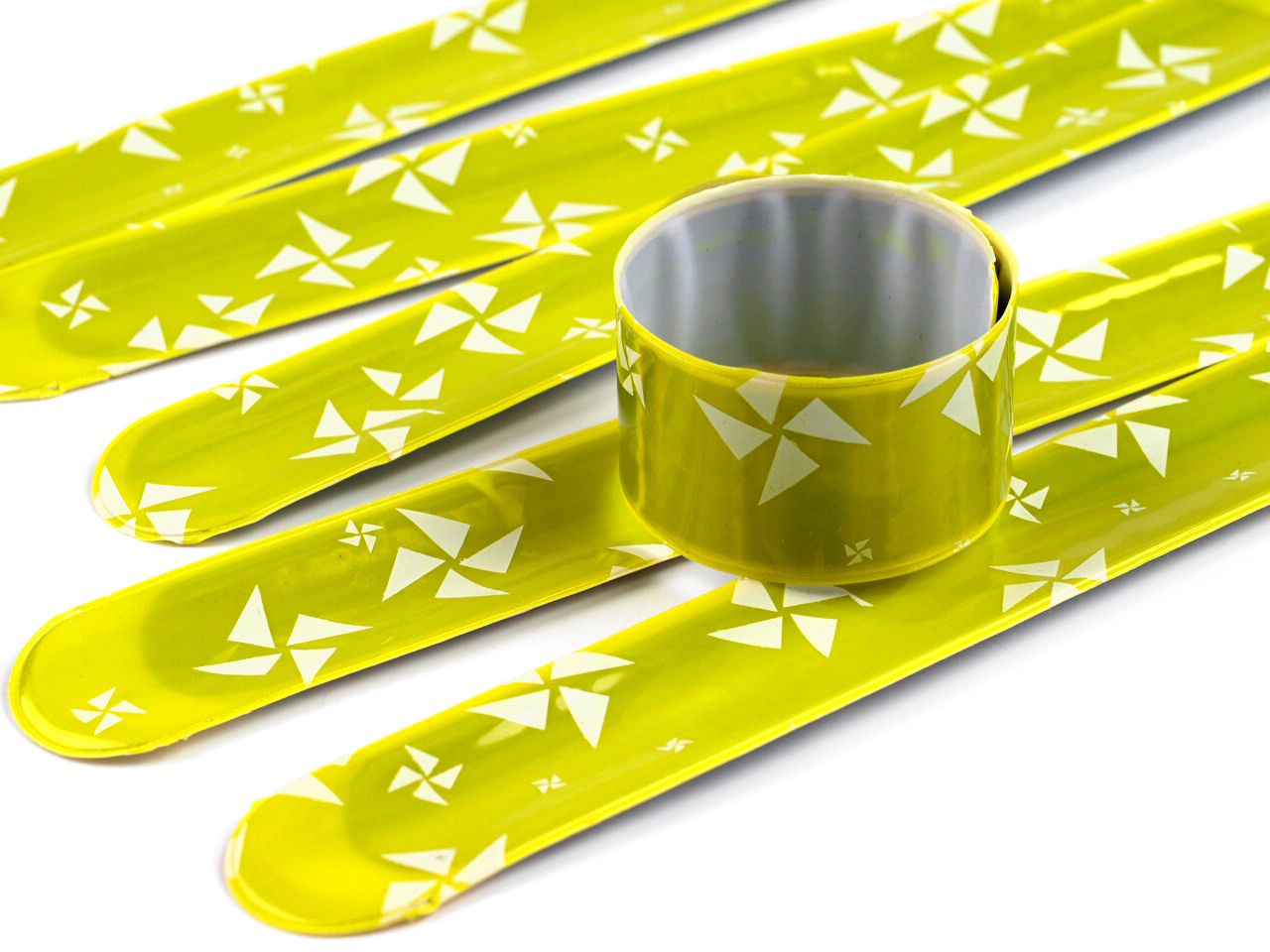 Гибкое световозвращающее изделие (браслет) – изделие, способное наматываться на стержень в любом направлении без видимой деформации.
Как правильно носить?
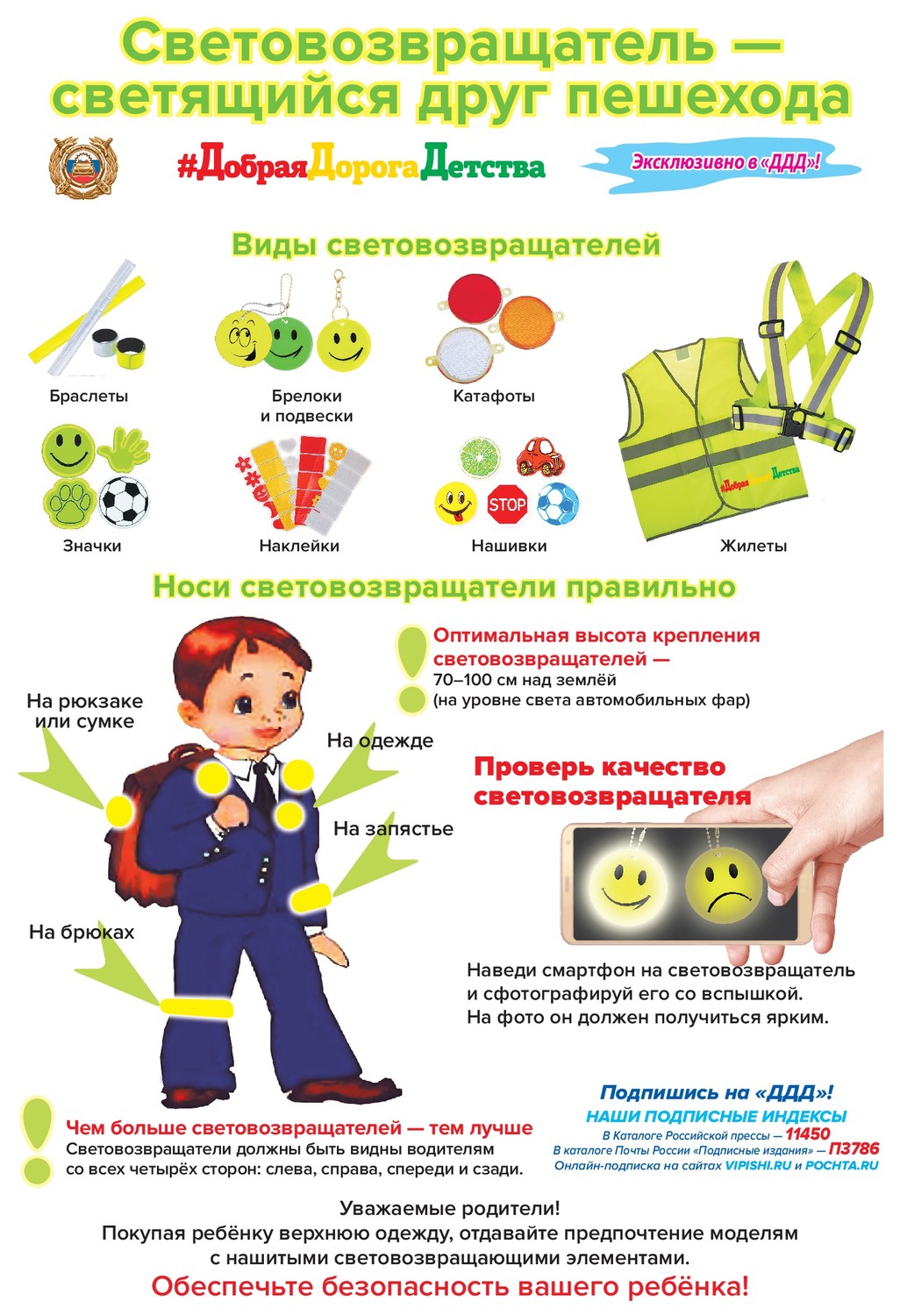 Световозвращающие элементы нужно прикрепить к верхней одежде, рюкзакам, сумкам, велосипедам, роликам или детским коляскам таким образом, чтобы при переходе или движении по проезжей части на них попадал свет фар автомобилей. Рекомендуется закреплять световозвращатели с двух сторон объекта, чтобы световозвращатель оставался видимым во всех направлениях к приближающимся.
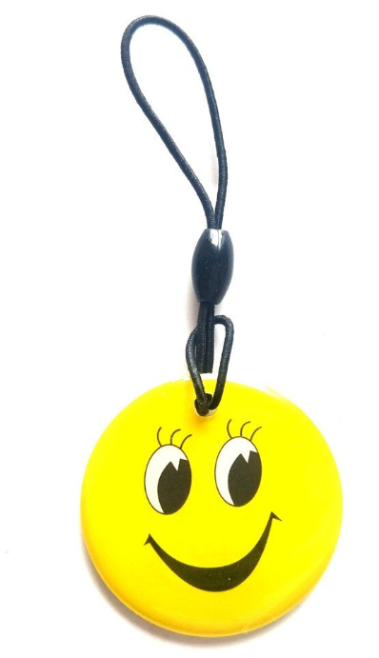 Какие фликеры самые лучшие?
Теперь о требованиях к световозвращателям: в ПДД таких требований нет. Ни по цвету, ни по форме, ни по размеру, ни по месту размещения. Главное, чтобы световозвращающие элементы присутствовали и были видны водителям.

Покупайте фликеры только белого или лимонного цветов. Именно они имеют наиболее оптимальную световозвращаемость для того, чтобы пешеход был заметен в темное время суток.
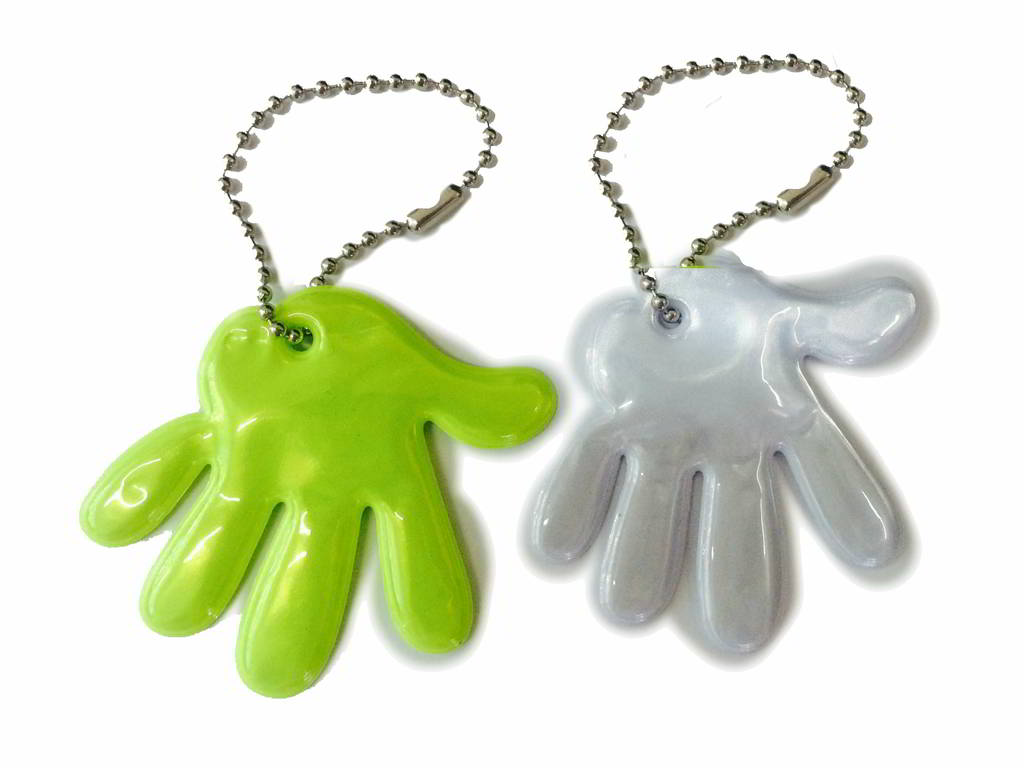 Побеспокойтесь о том, чтобы Ваш ребенок «ЗАСВЕТИЛСЯ» на дороге. Примите меры к тому,  чтобы на одежде у ребенка были светоотражающие элементы,  делающие его очень заметным  на дороге.  Помните  в темной одежде маленького пешехода просто не видно водителю,  а значит,  есть опасность наезда.
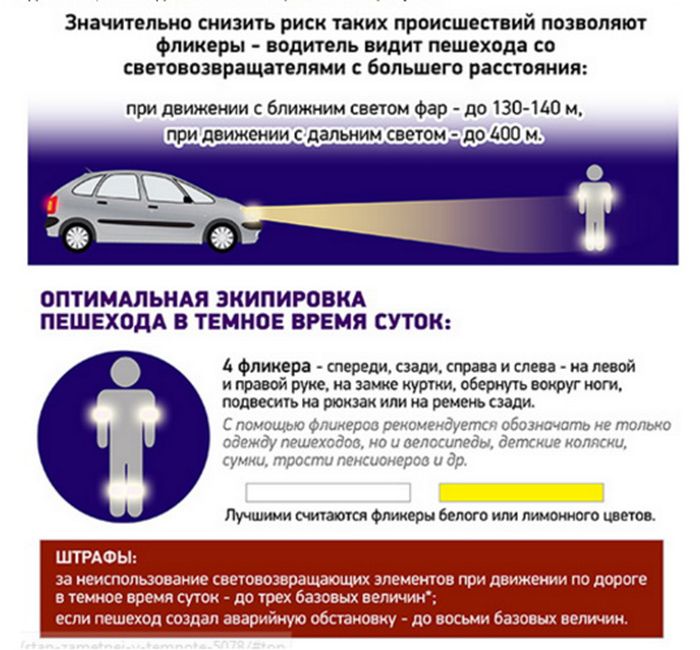 Научите ребенка соблюдать Правила Дорожного Движения!
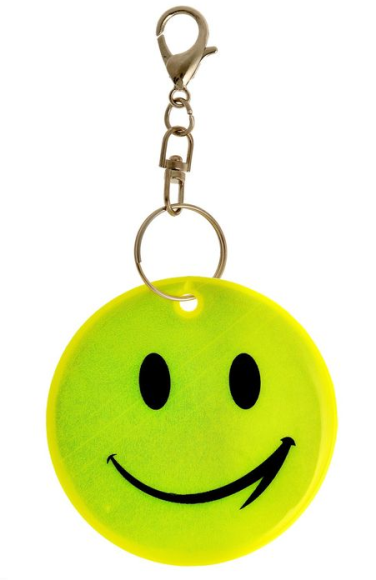 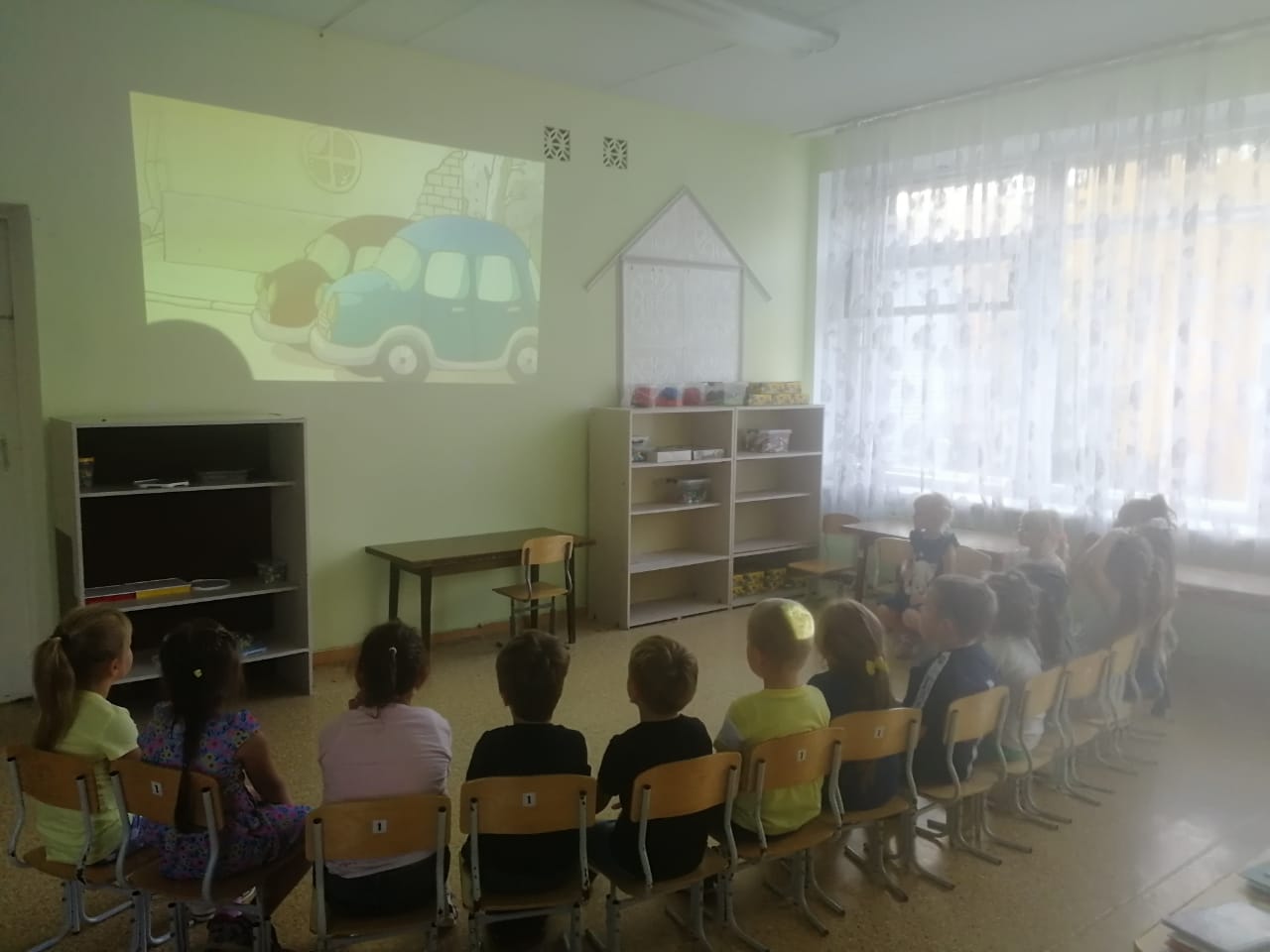 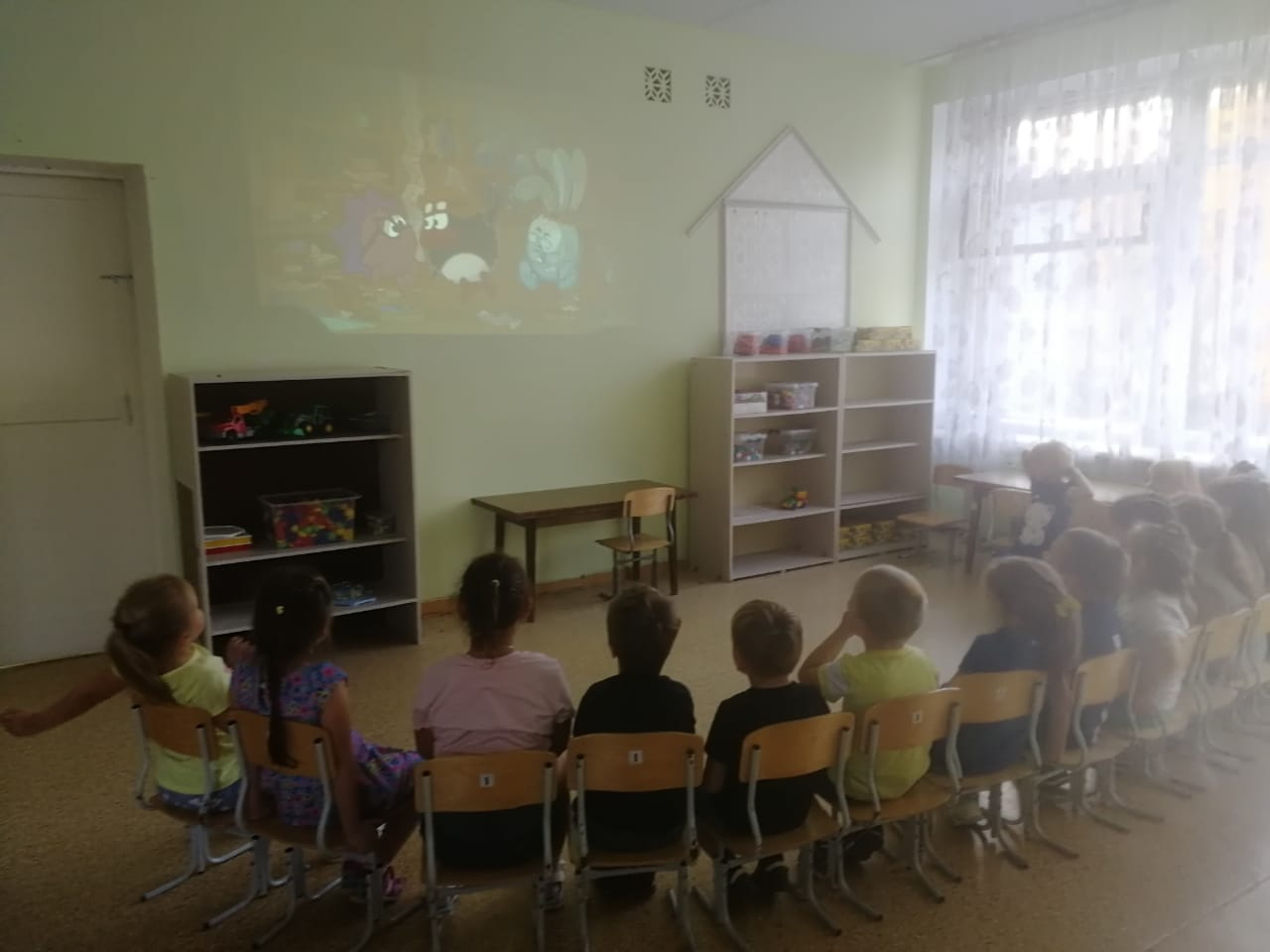 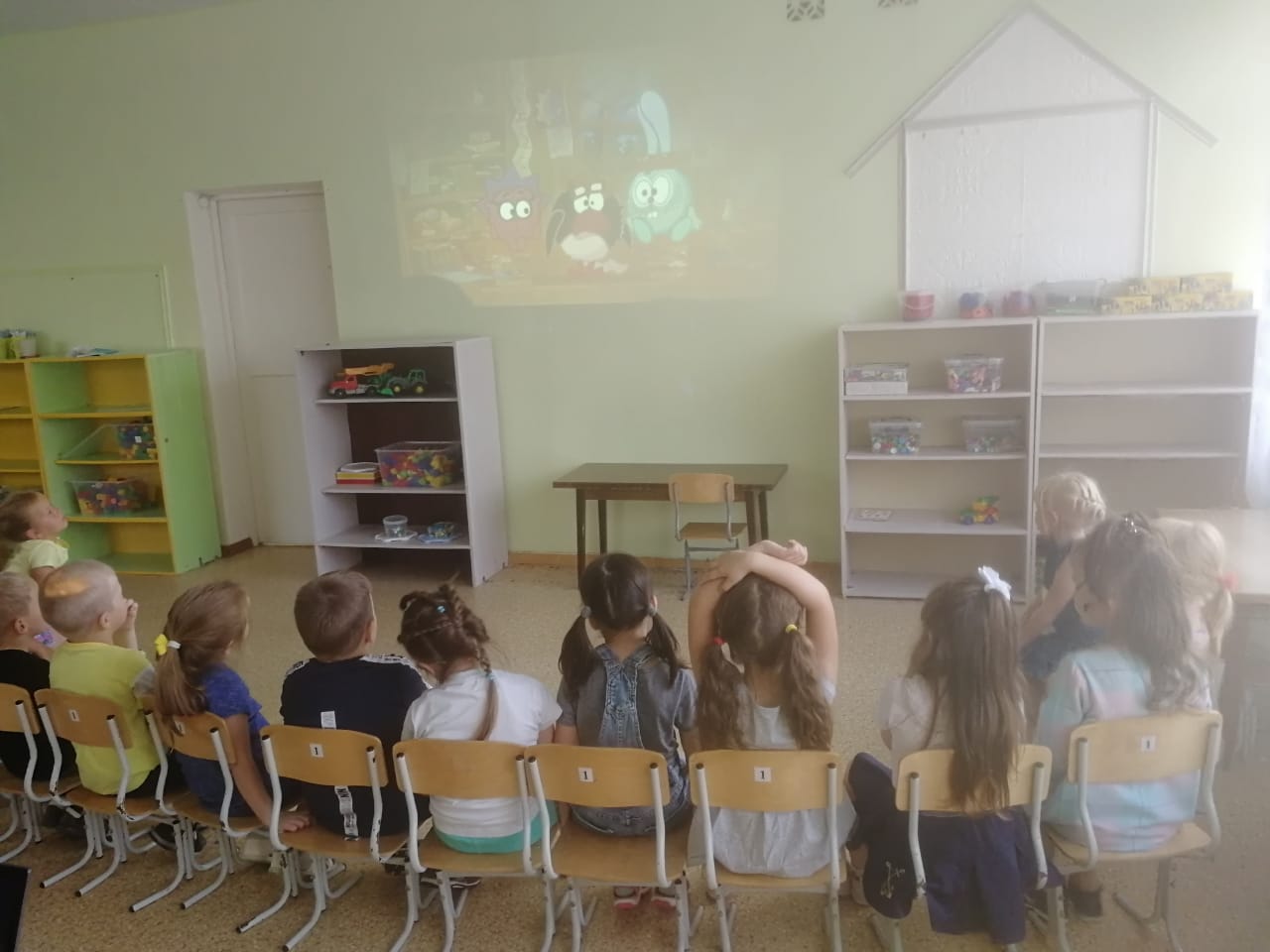 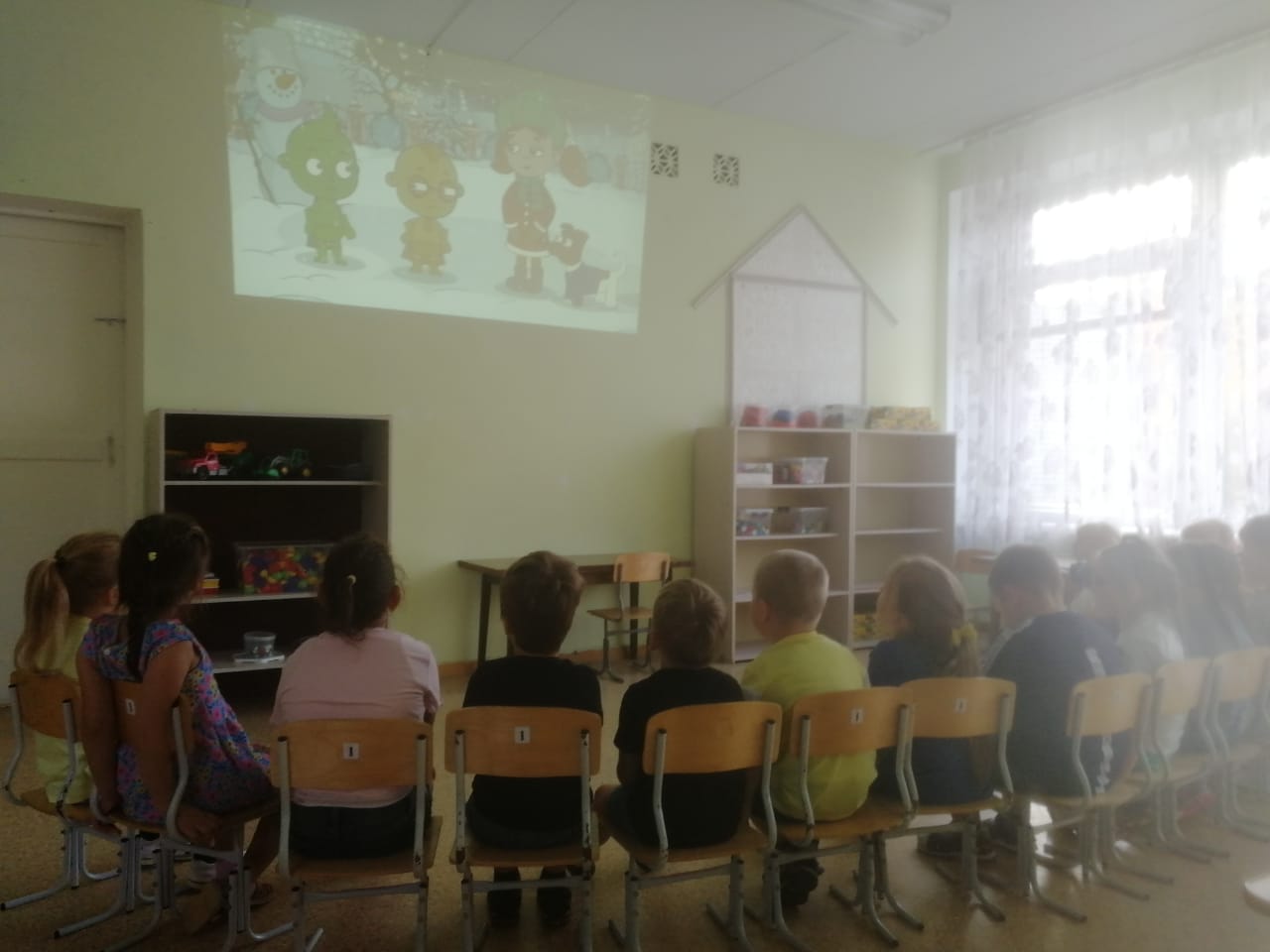 БЕЗОПАСНОСТЬ ДЕТЕЙ –  ОБЯЗАННОСТЬ ВЗРОСЛЫХ!
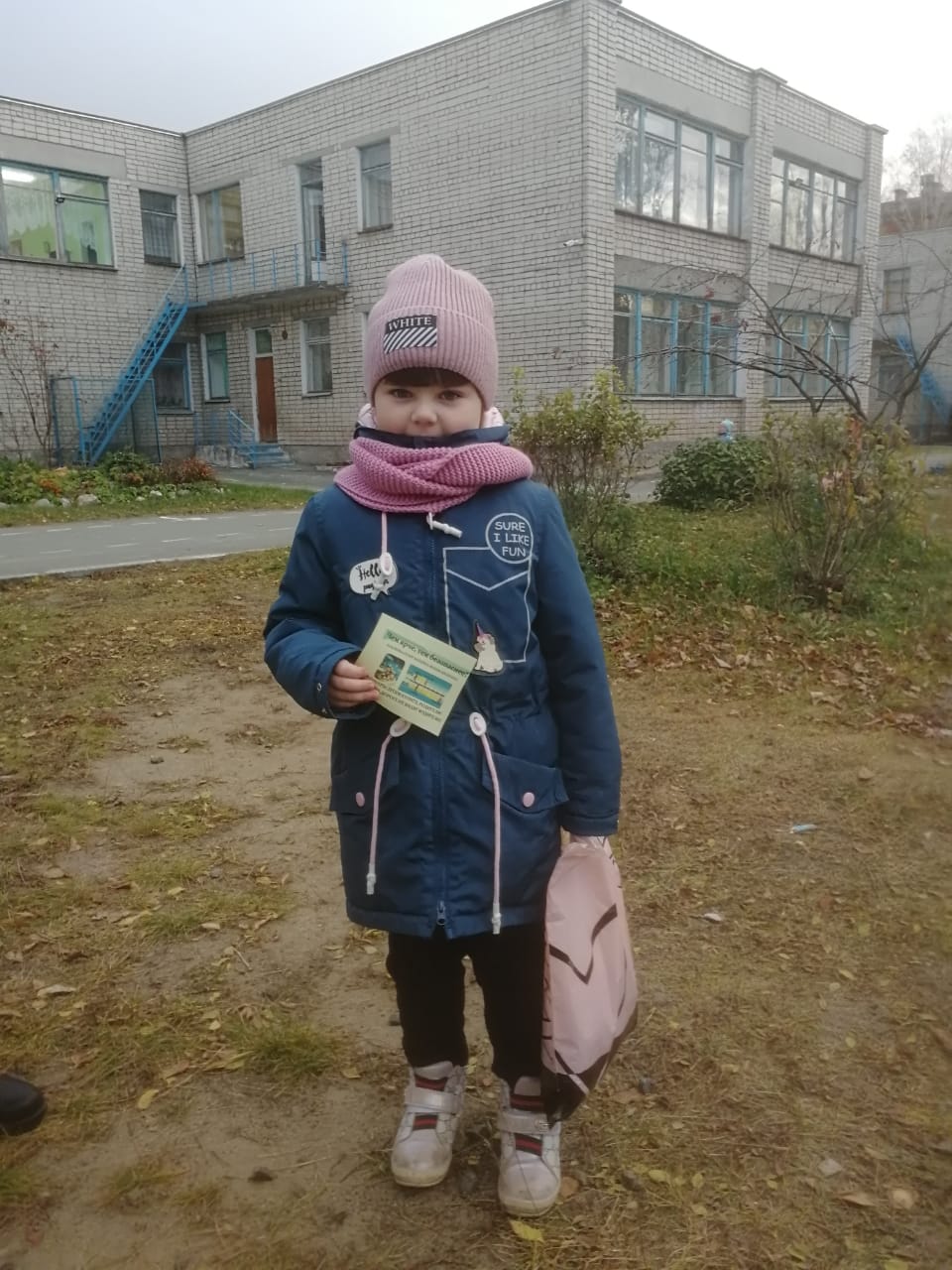 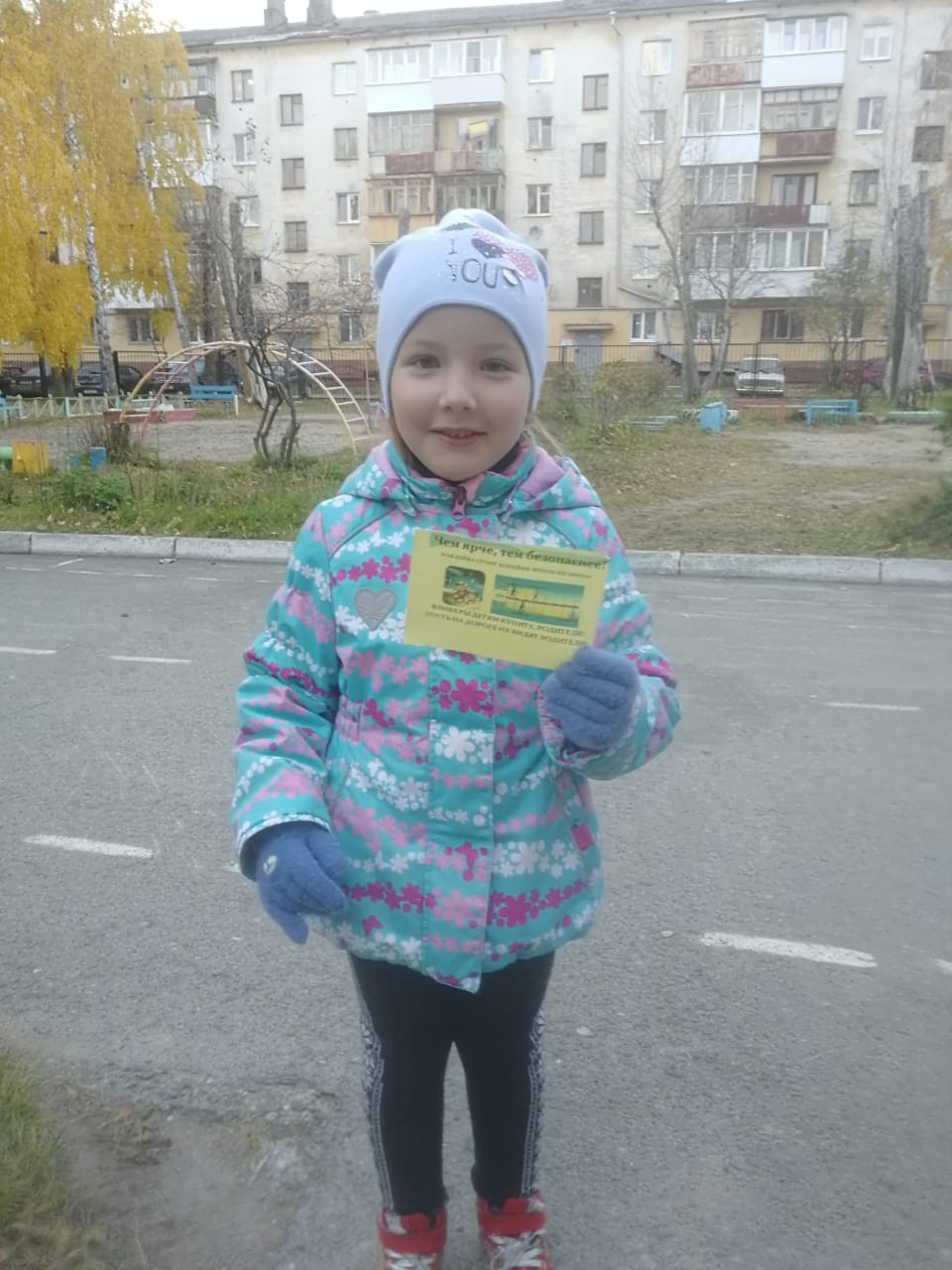 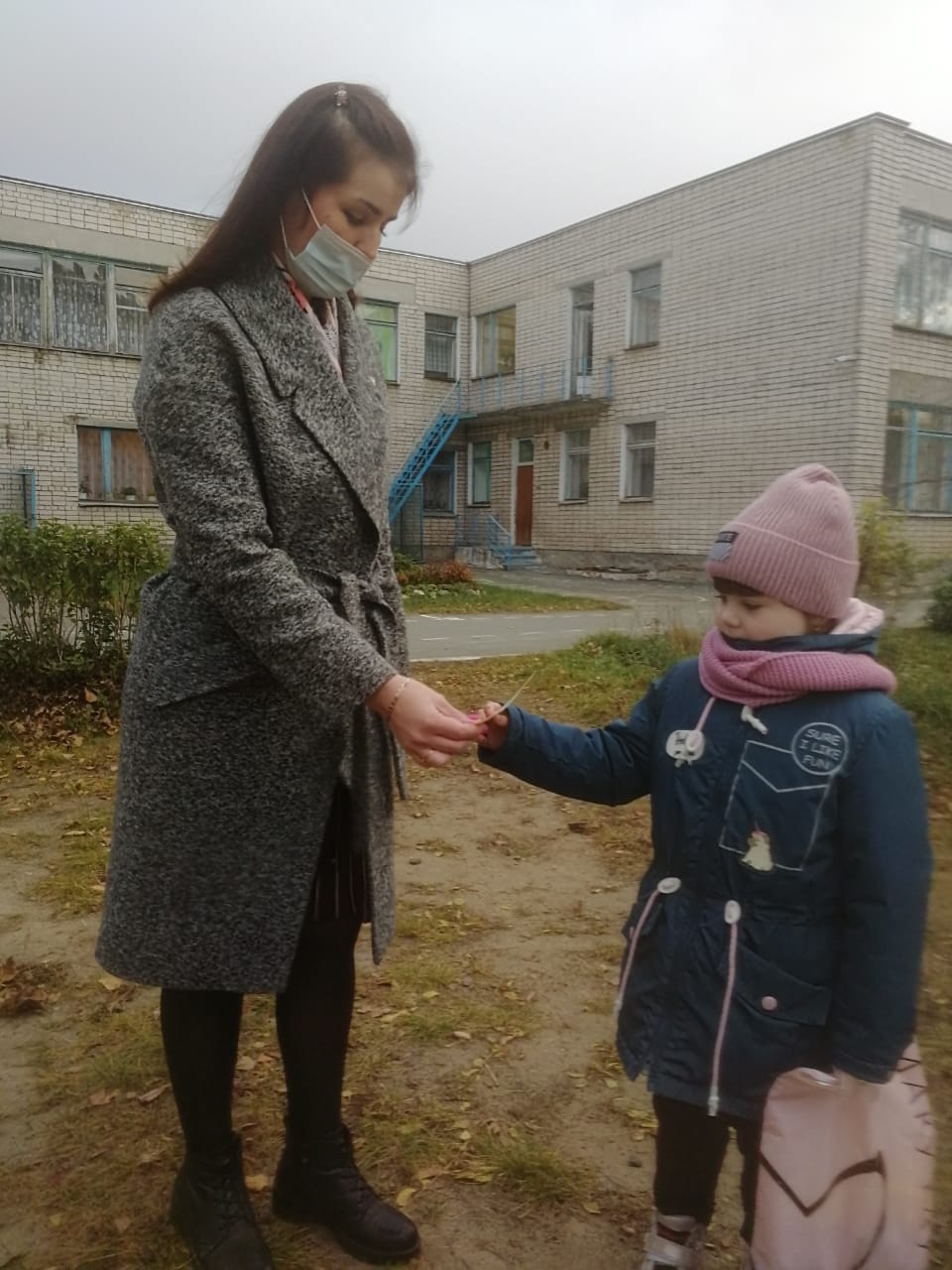 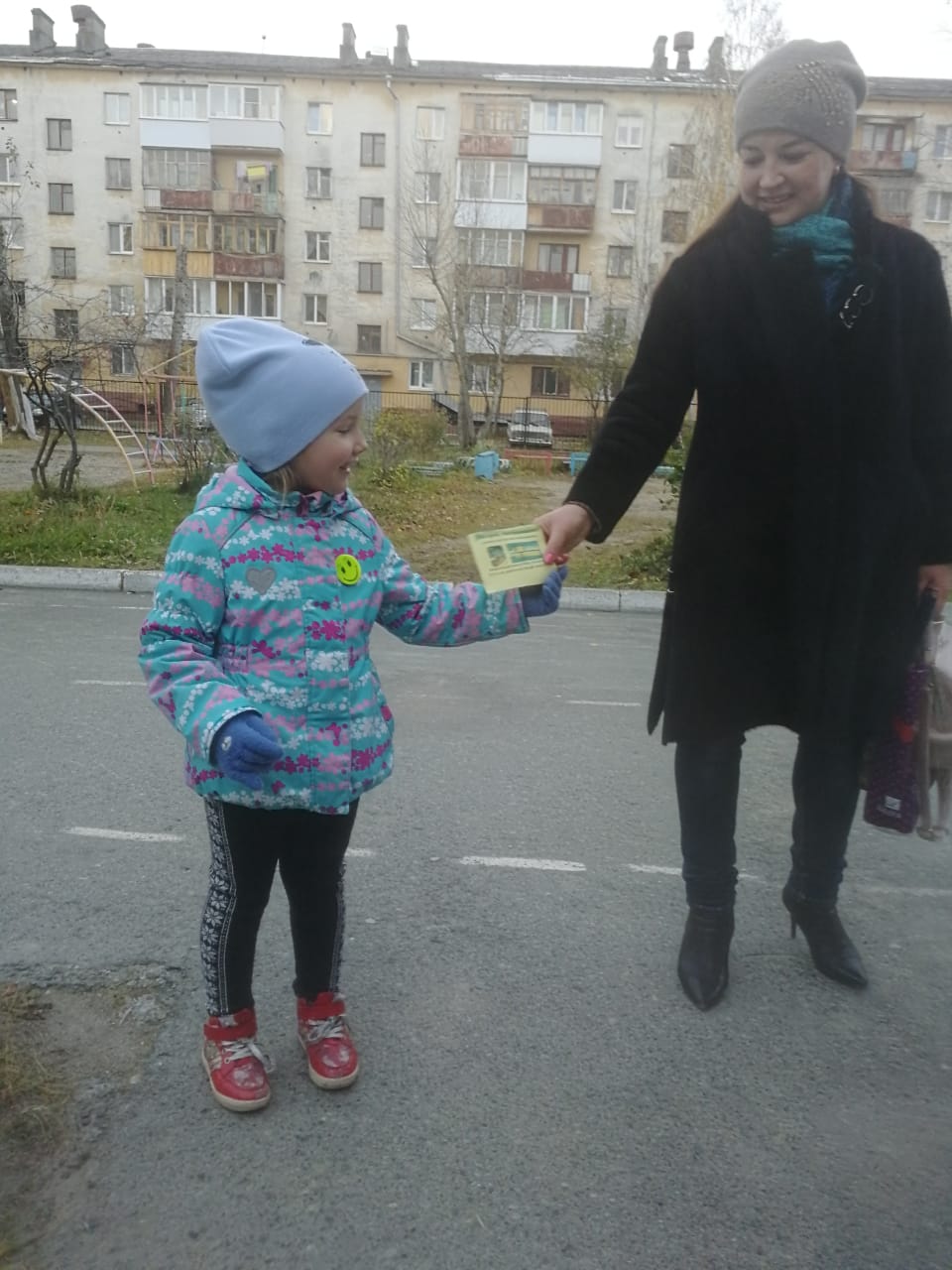 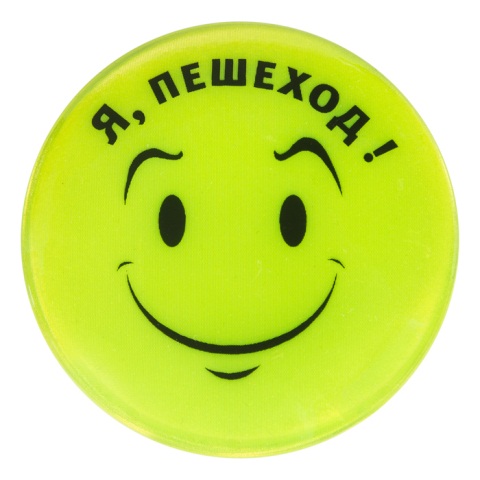 БЕЗОПАСНОСТЬ ДЕТЕЙ –  ОБЯЗАННОСТЬ ВЗРОСЛЫХ!
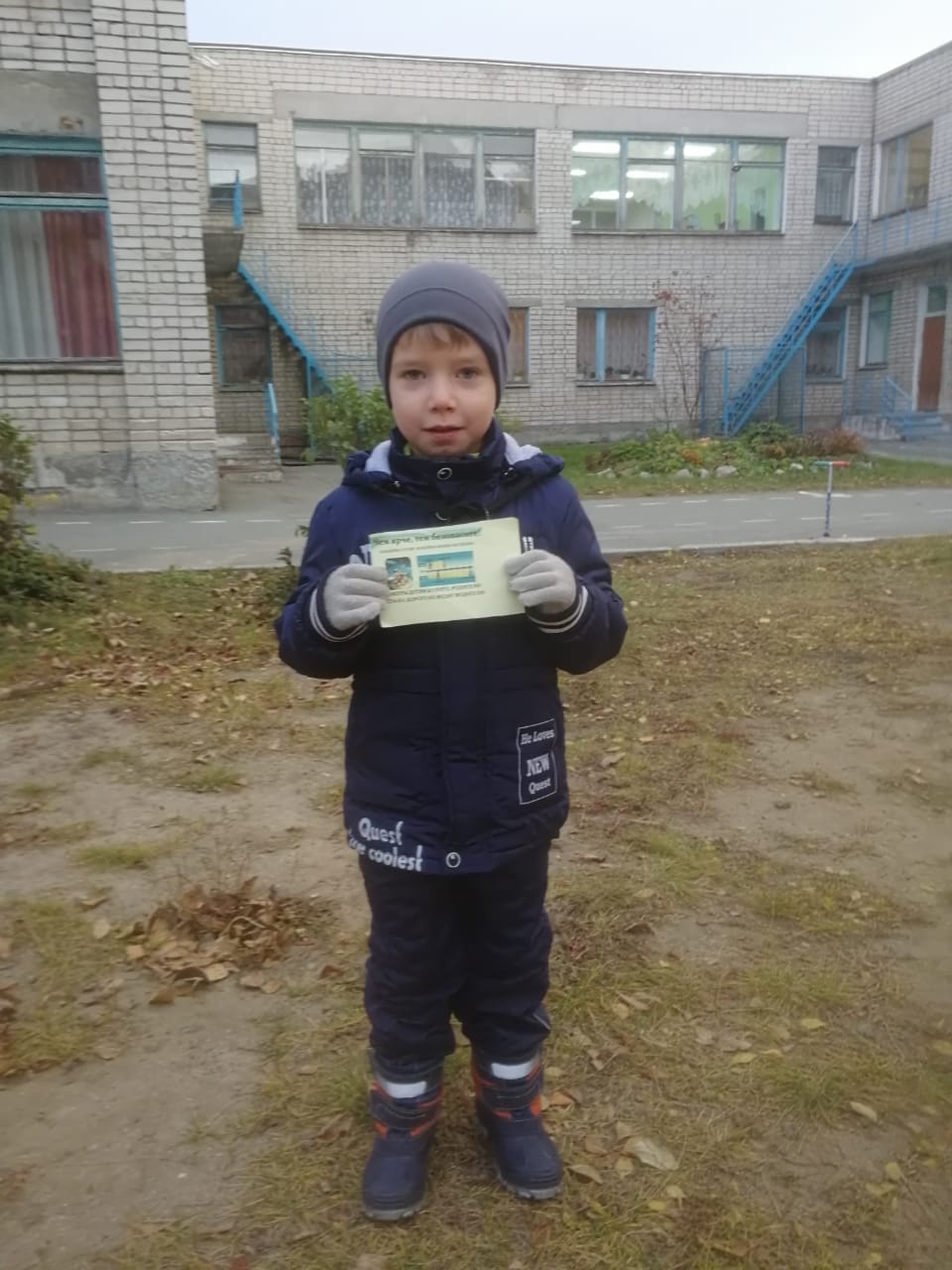 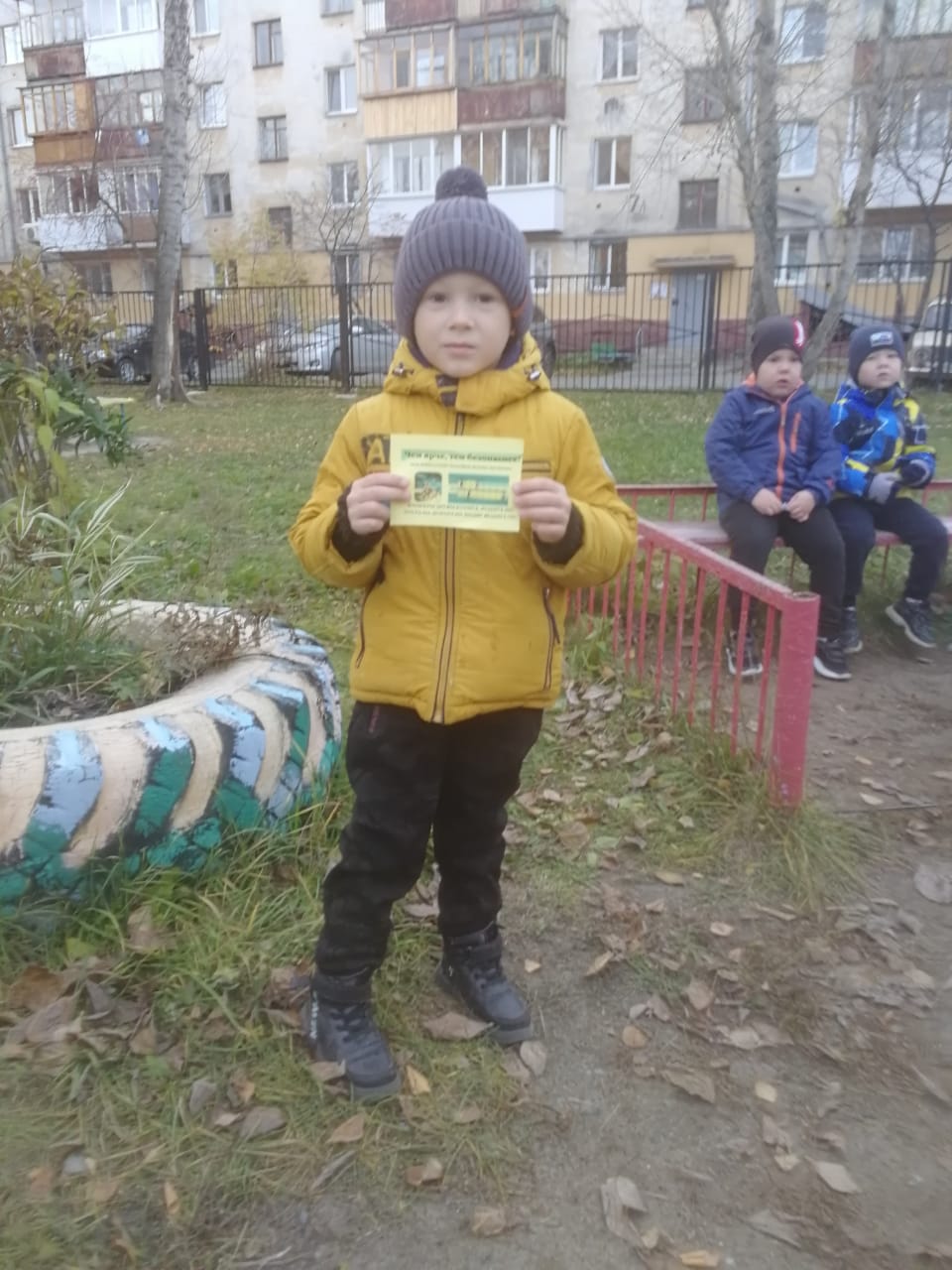 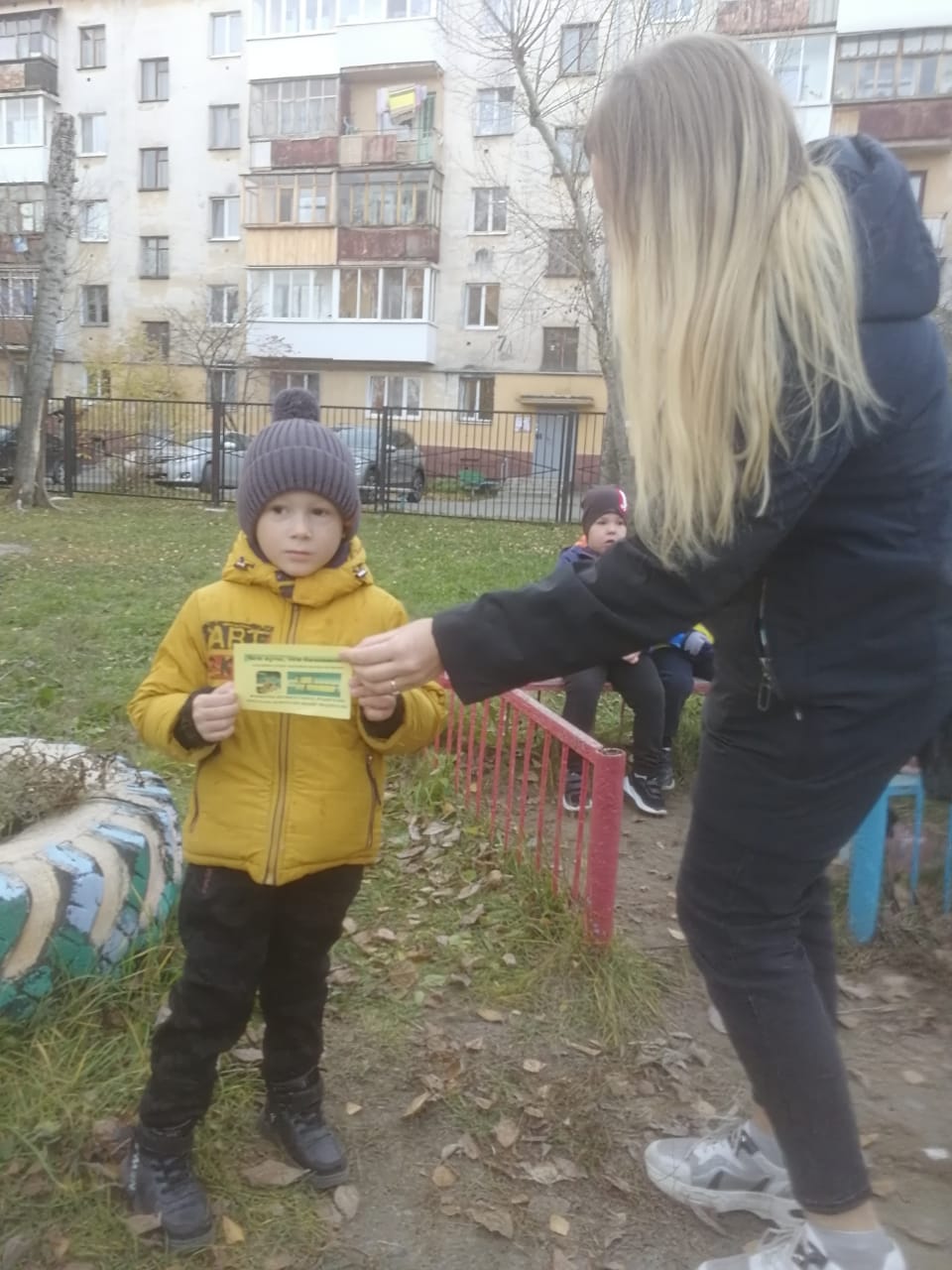 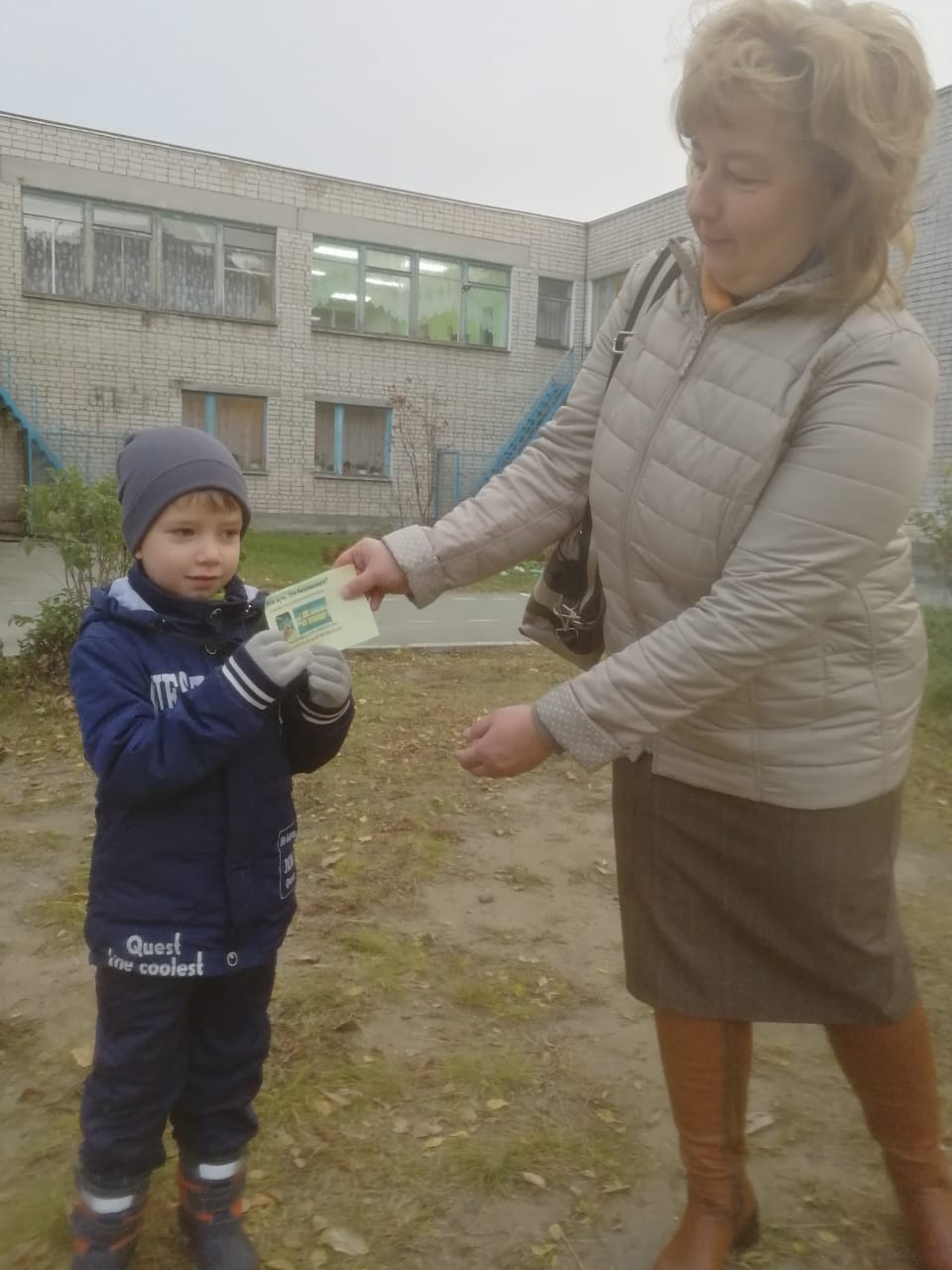 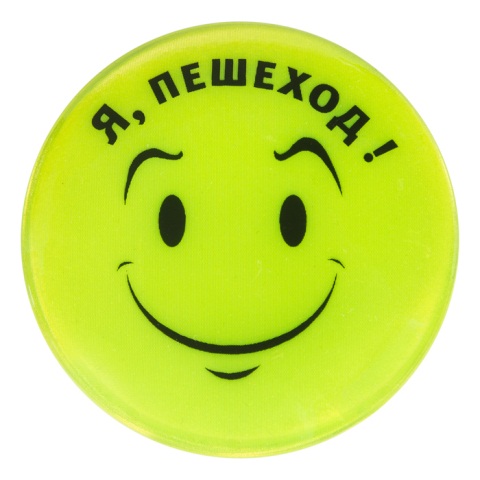 БЕЗОПАСНОСТЬ ДЕТЕЙ –  ОБЯЗАННОСТЬ ВЗРОСЛЫХ!
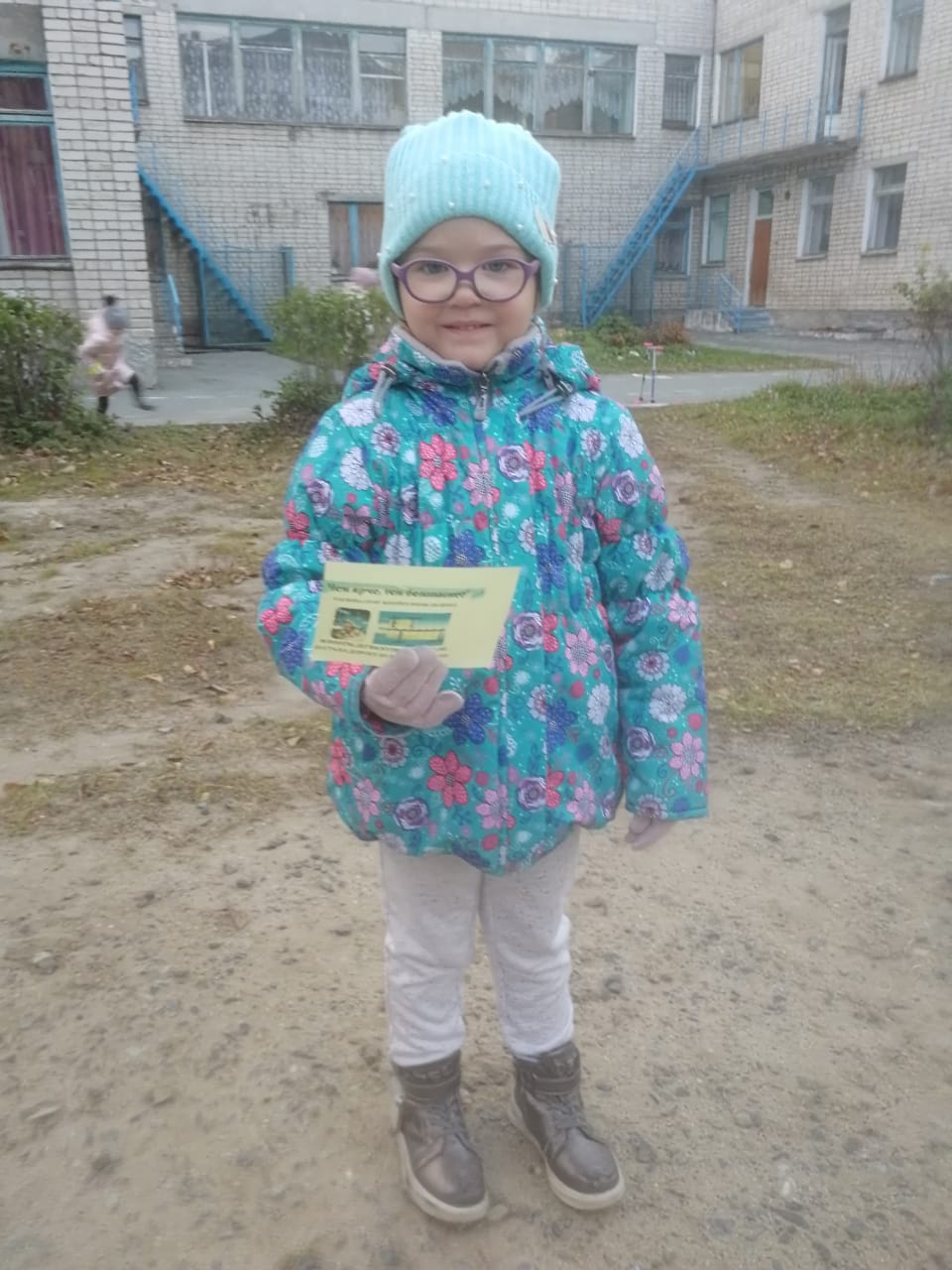 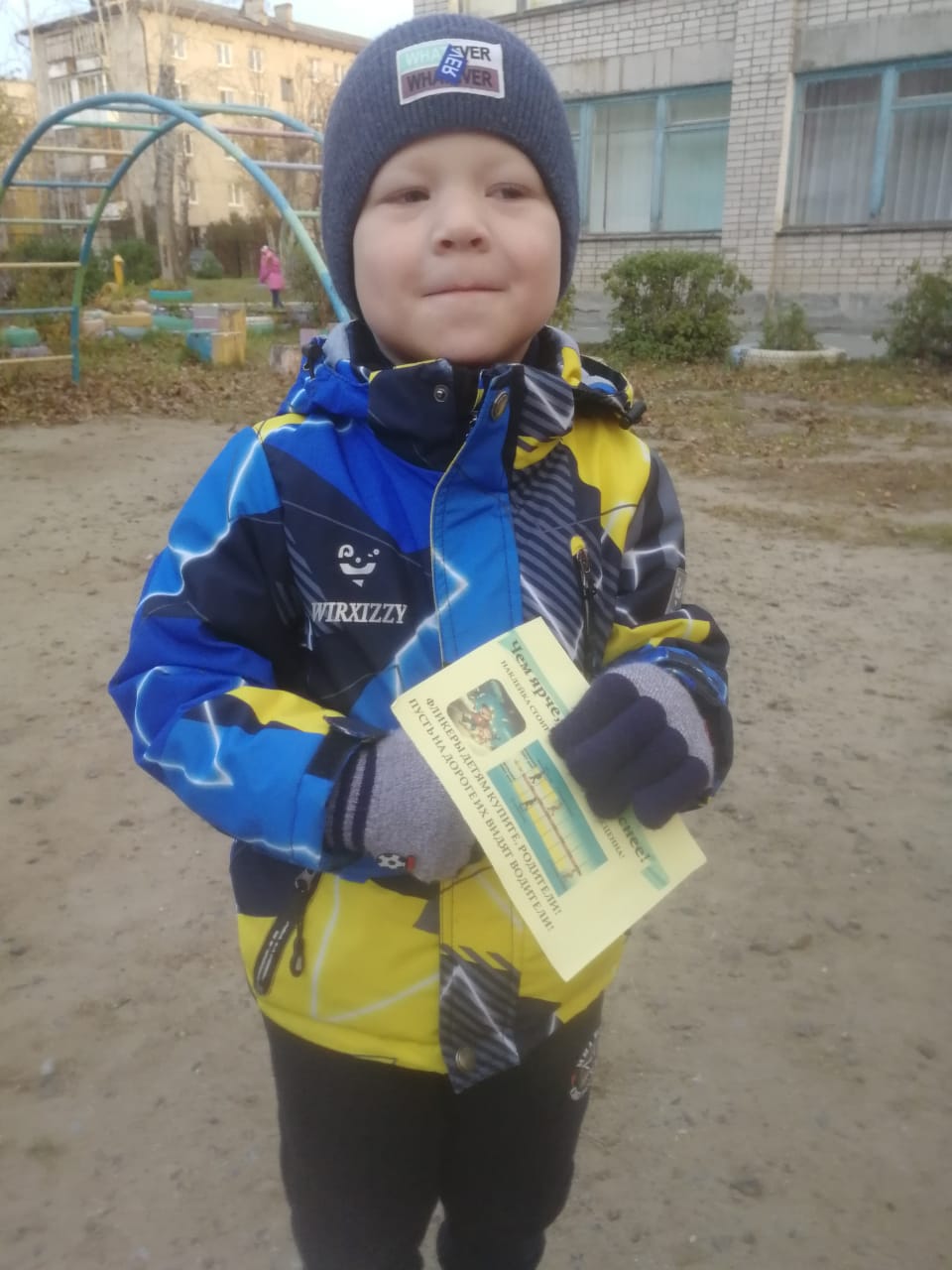 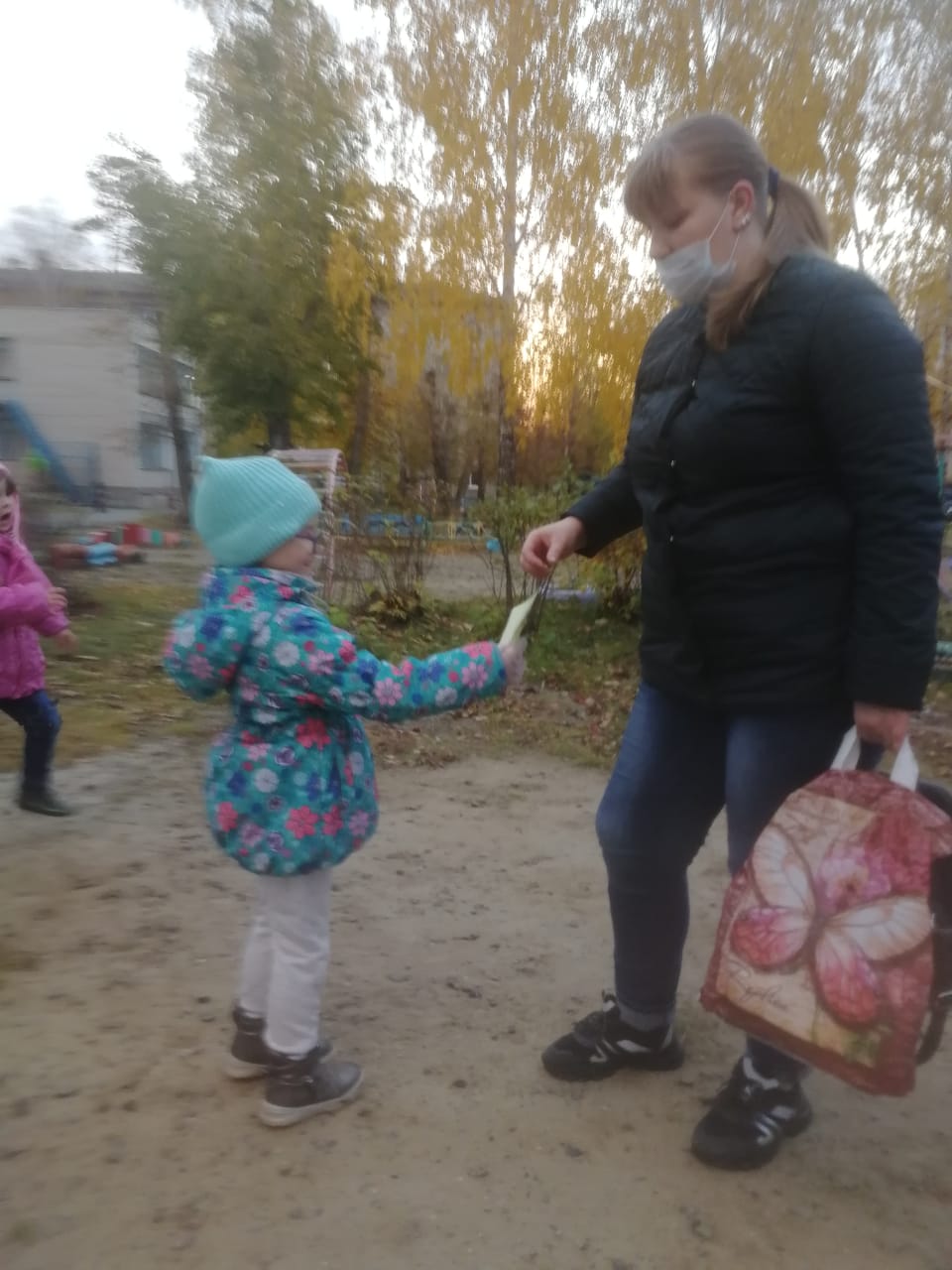 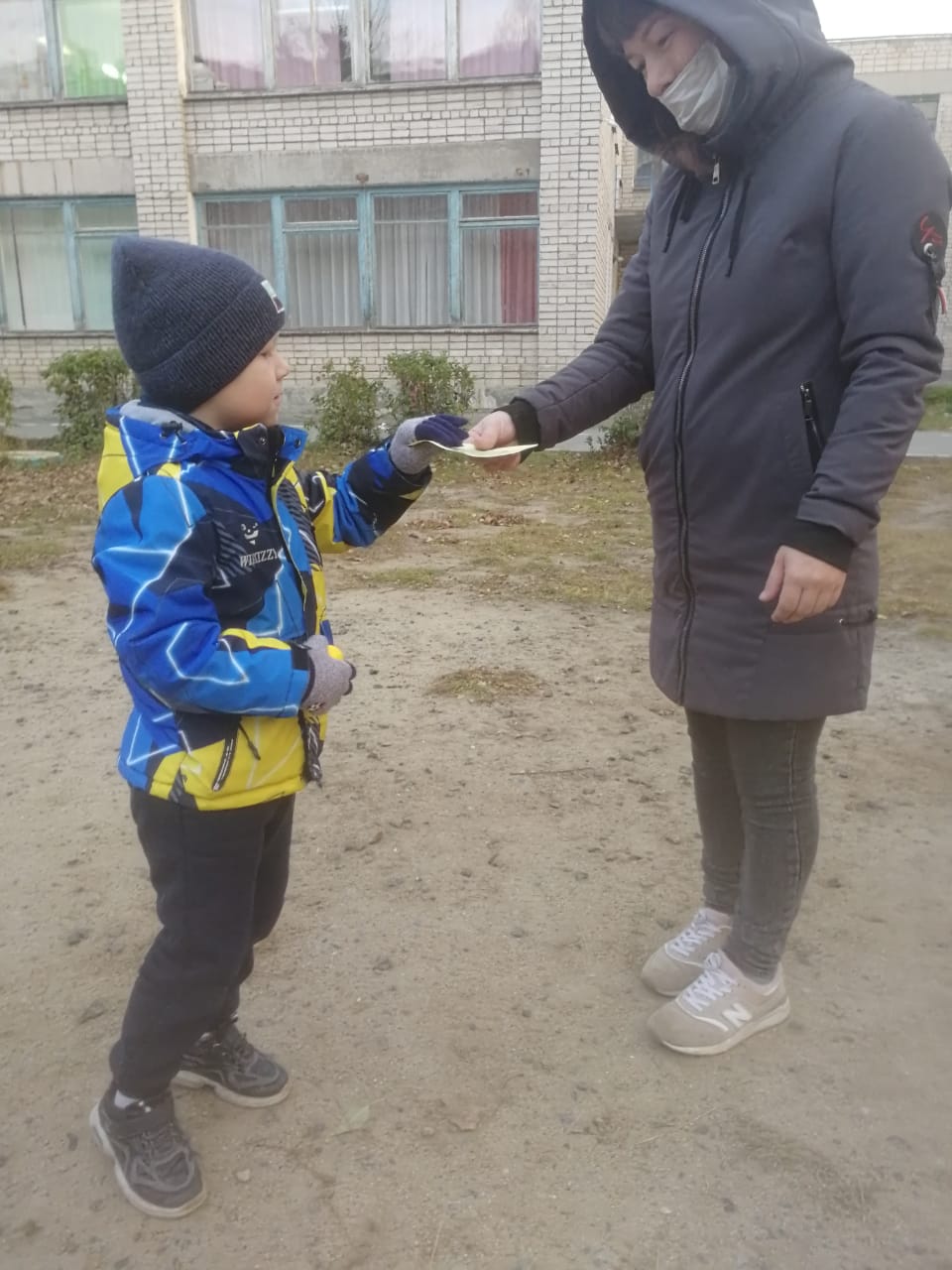 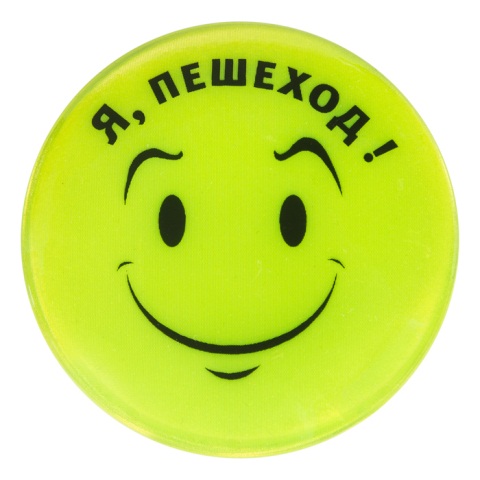 БЕЗОПАСНОСТЬ ДЕТЕЙ –  ОБЯЗАННОСТЬ ВЗРОСЛЫХ!
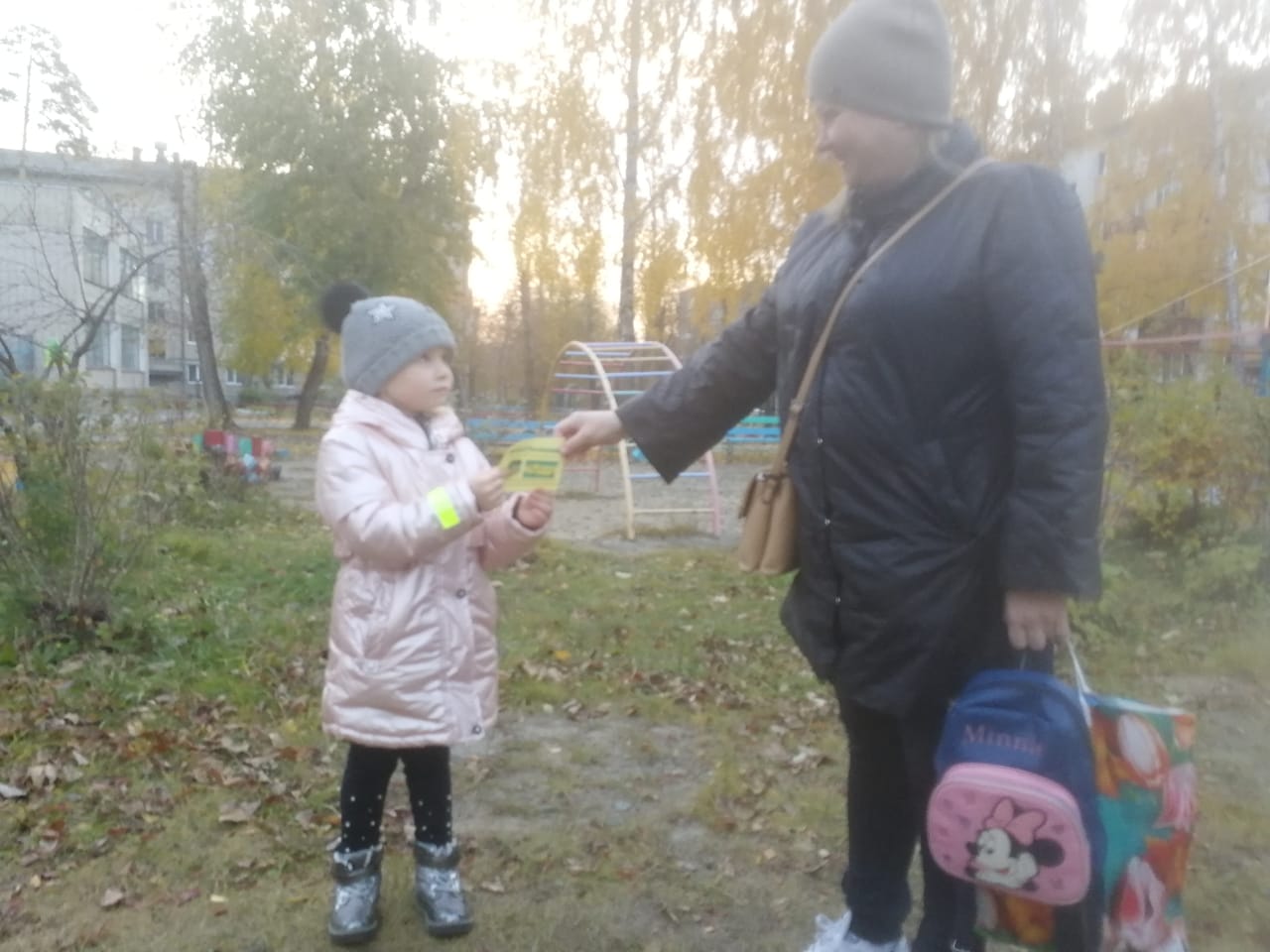 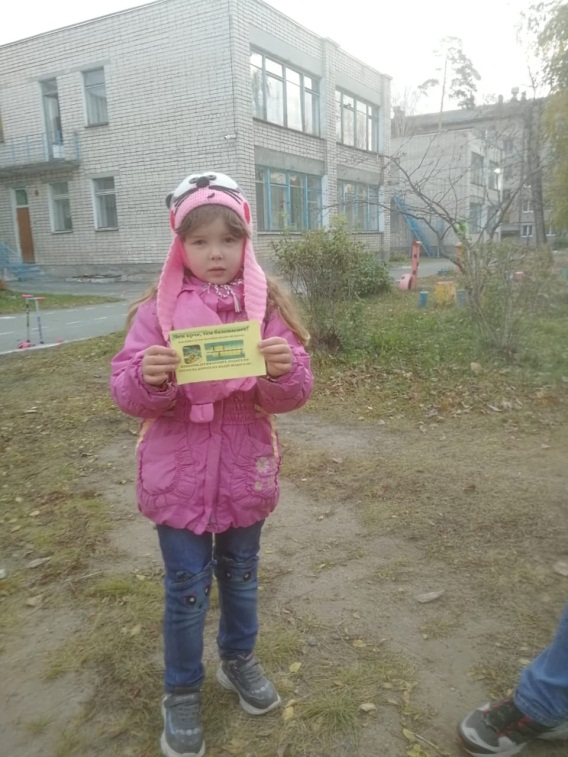 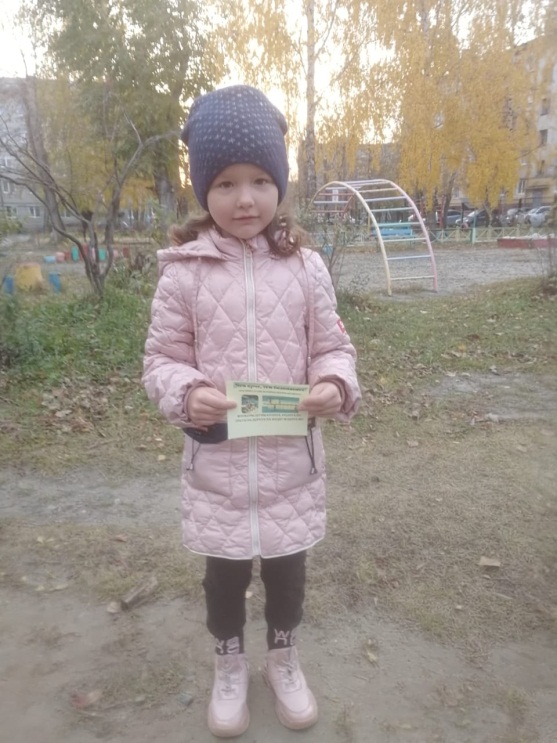 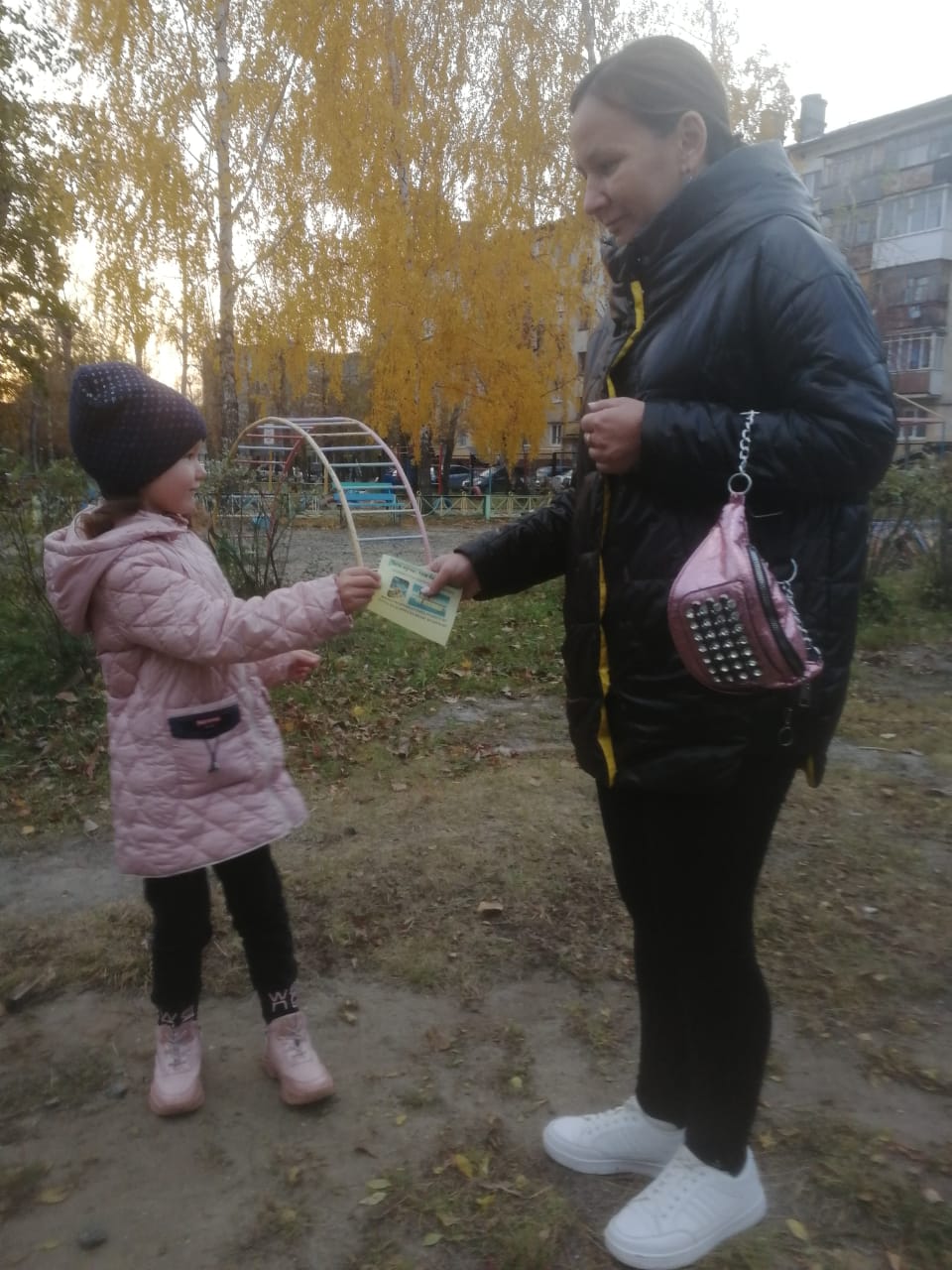 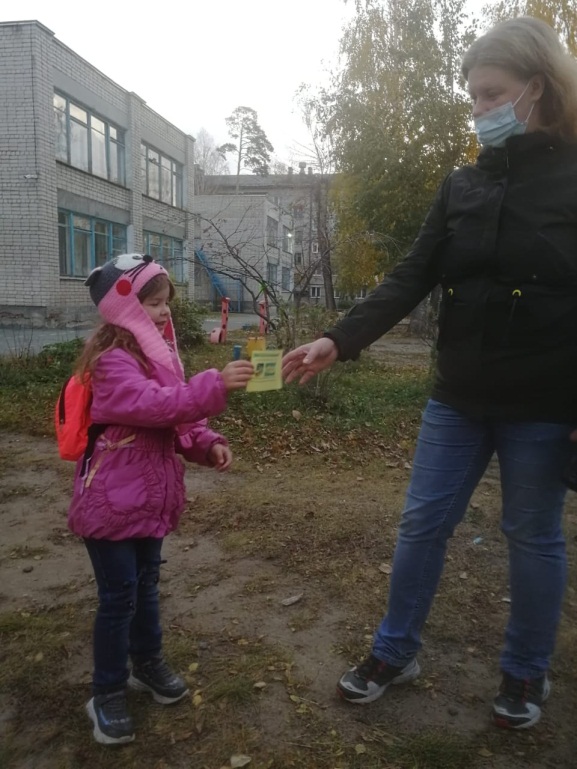 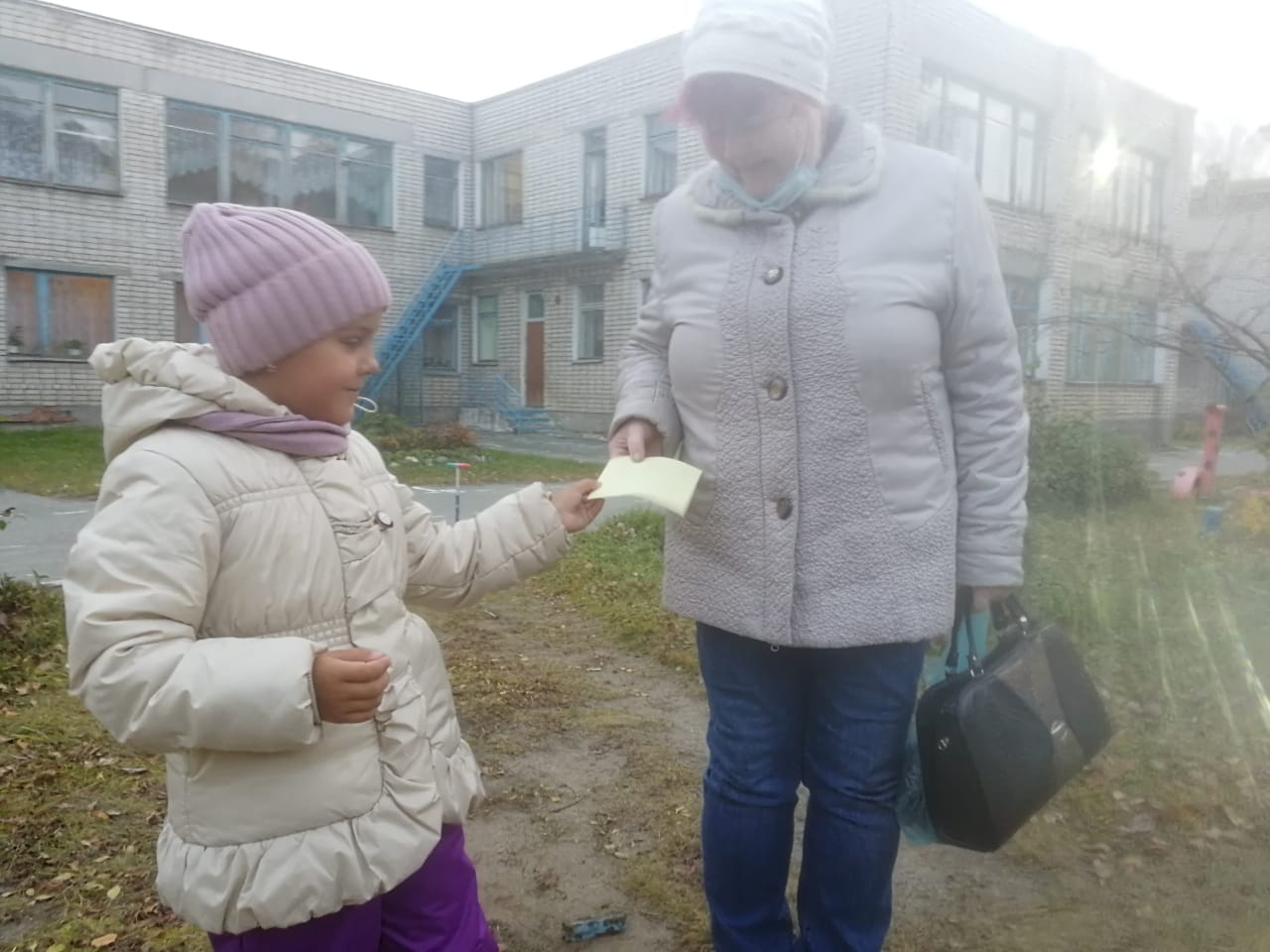 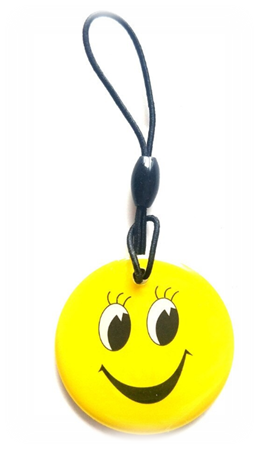 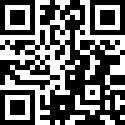 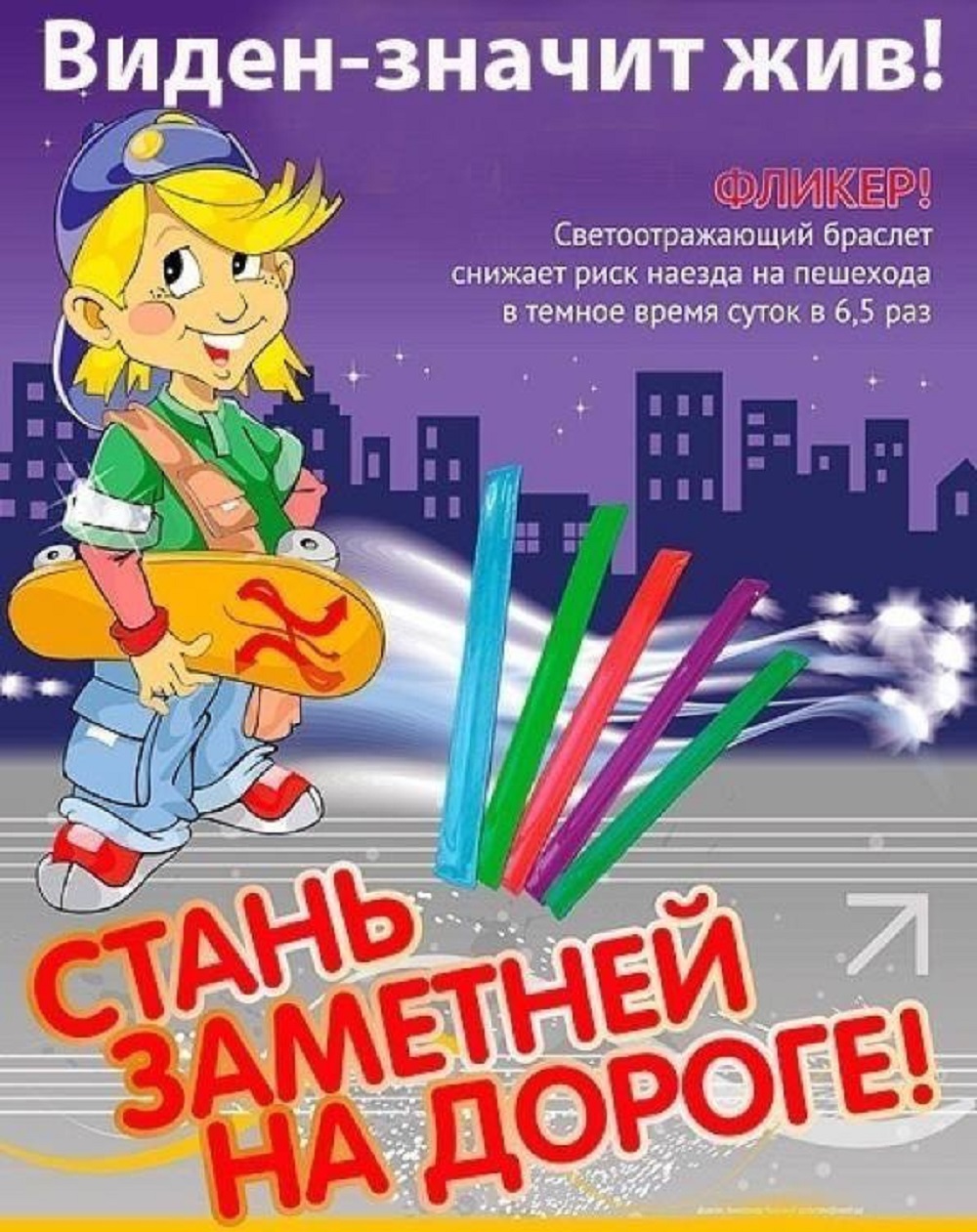 Обучающий мультфильм «Световозвращатели»










Обучающий Мультфильм "Дозорные дорог"! 
Серия №3 "Будь заметен на дороге"! .
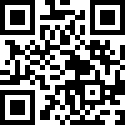 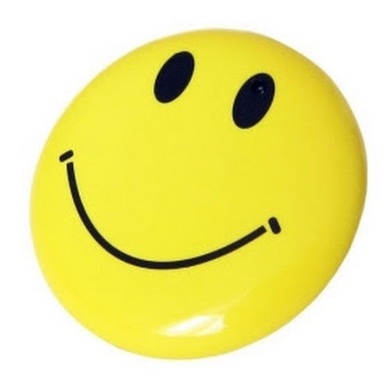 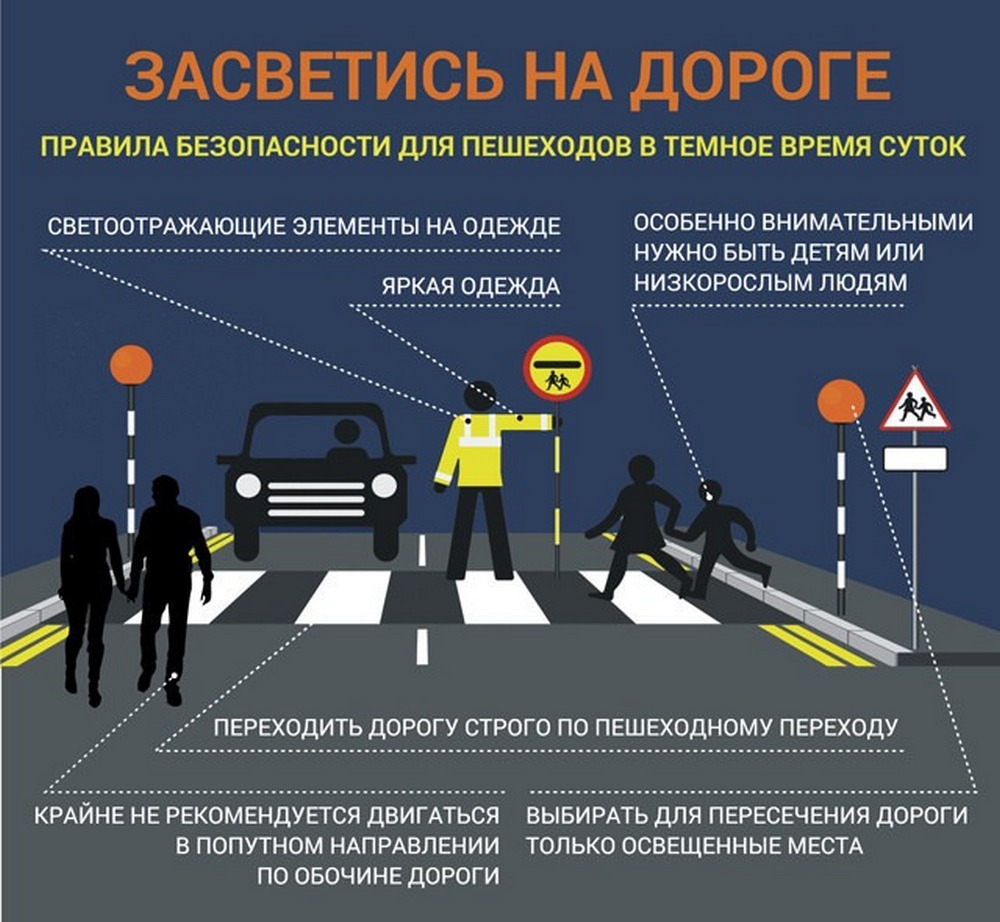 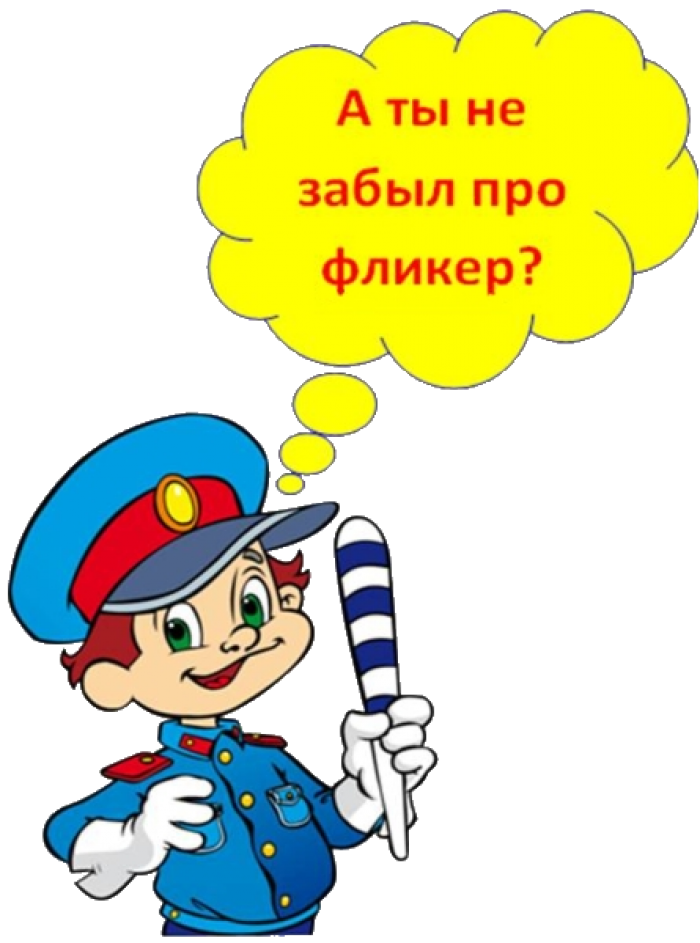 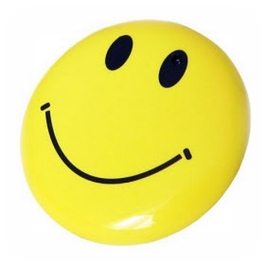